الجمع والطرح
الفصل
٢
اختبار الفصل
الفصل الثاني
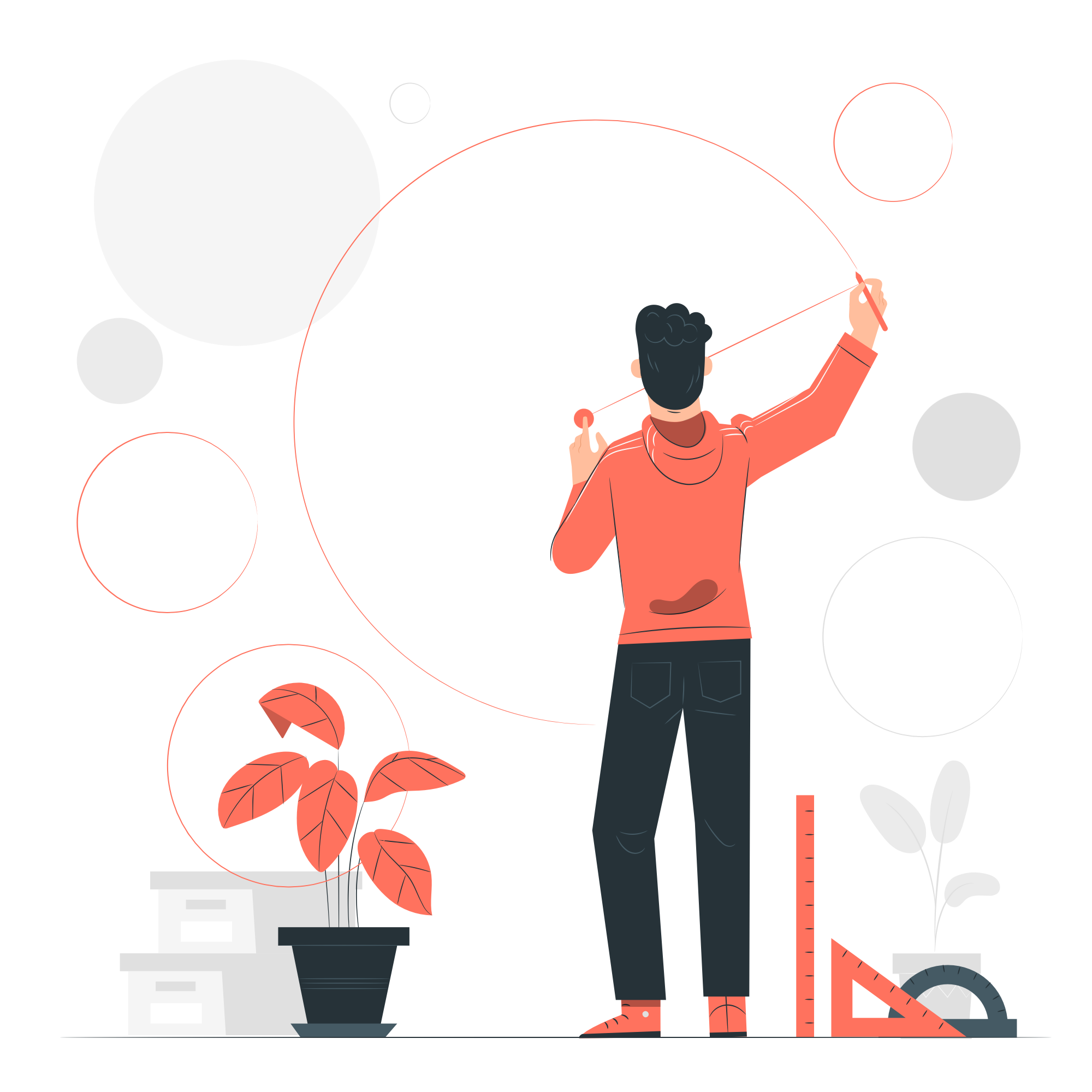 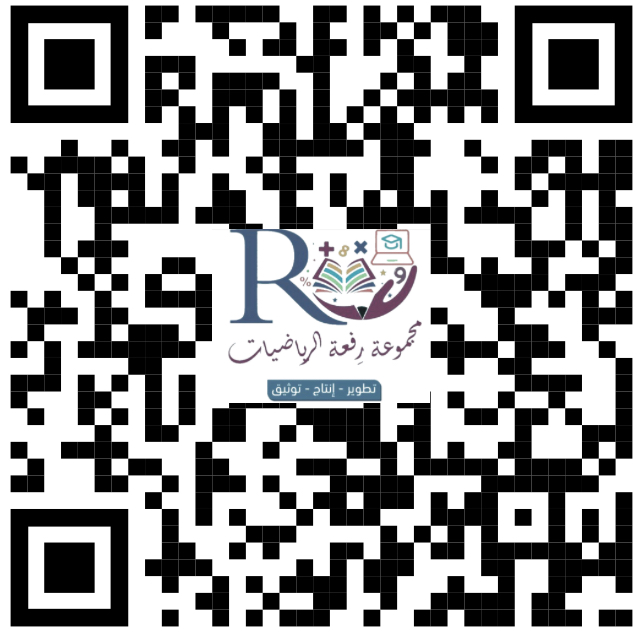 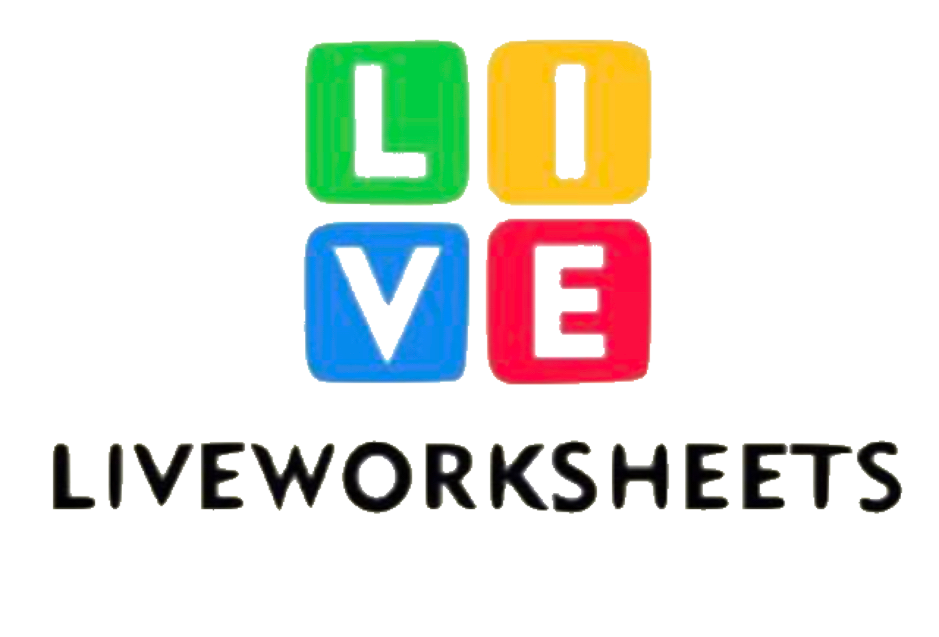 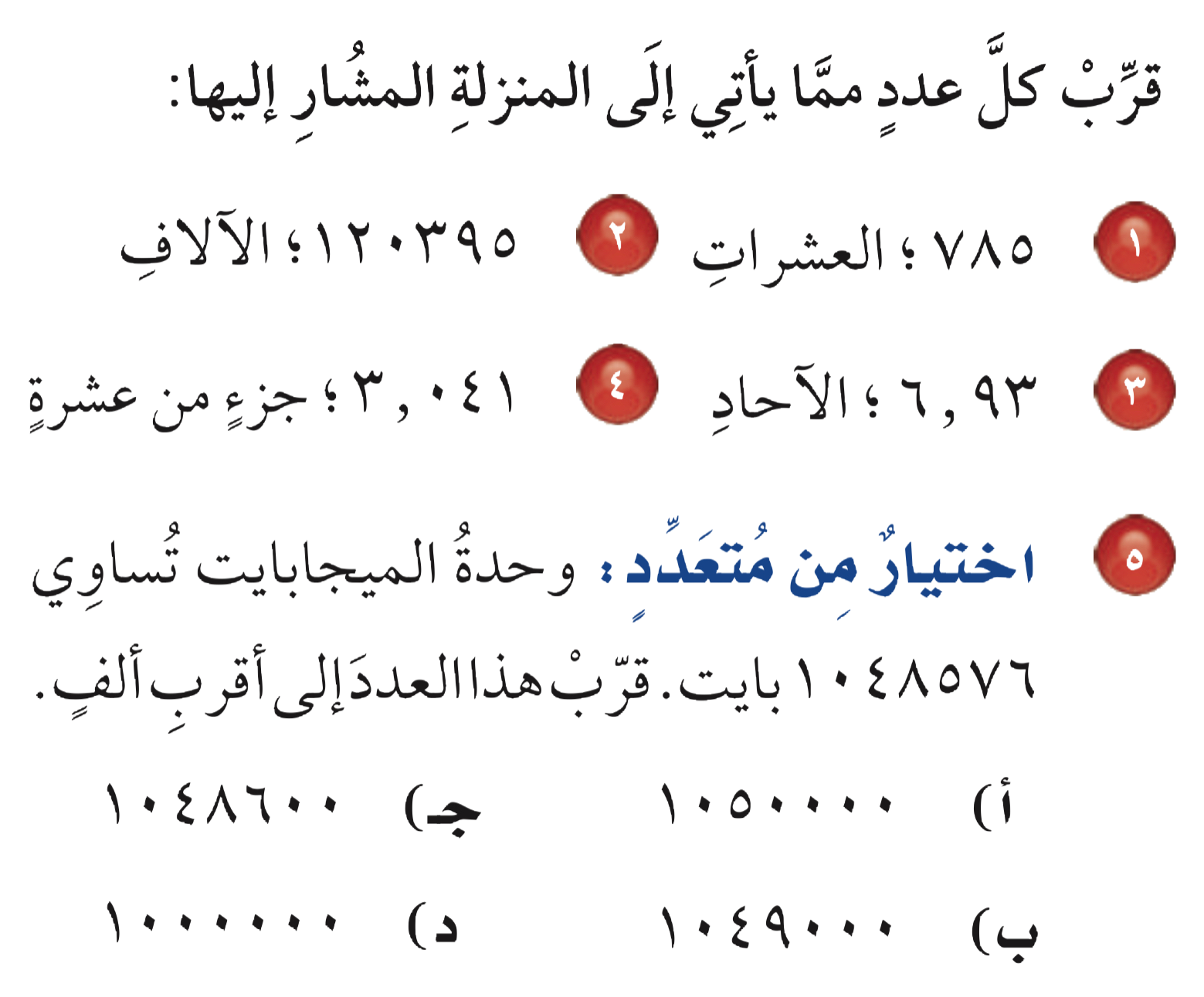 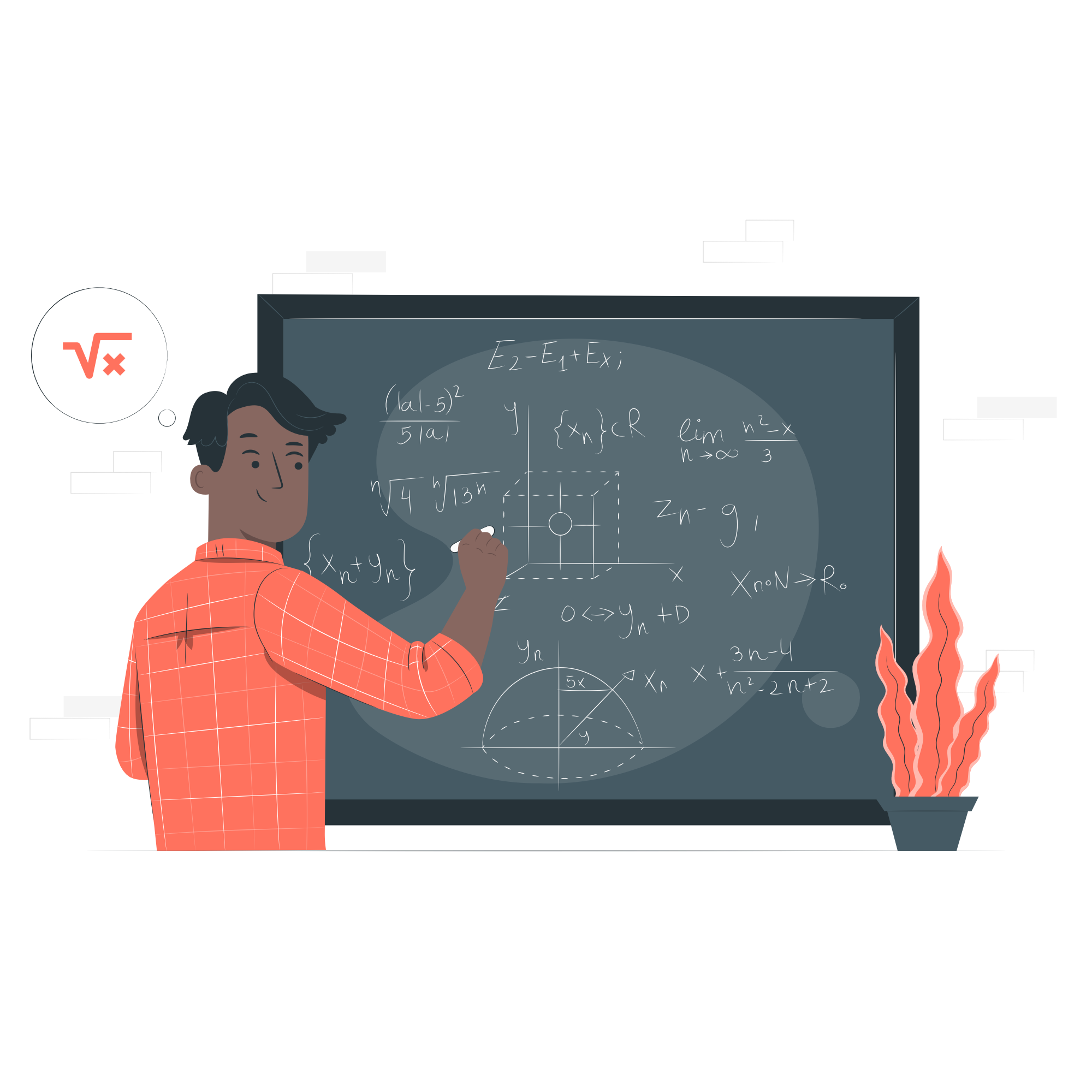 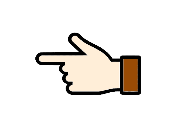 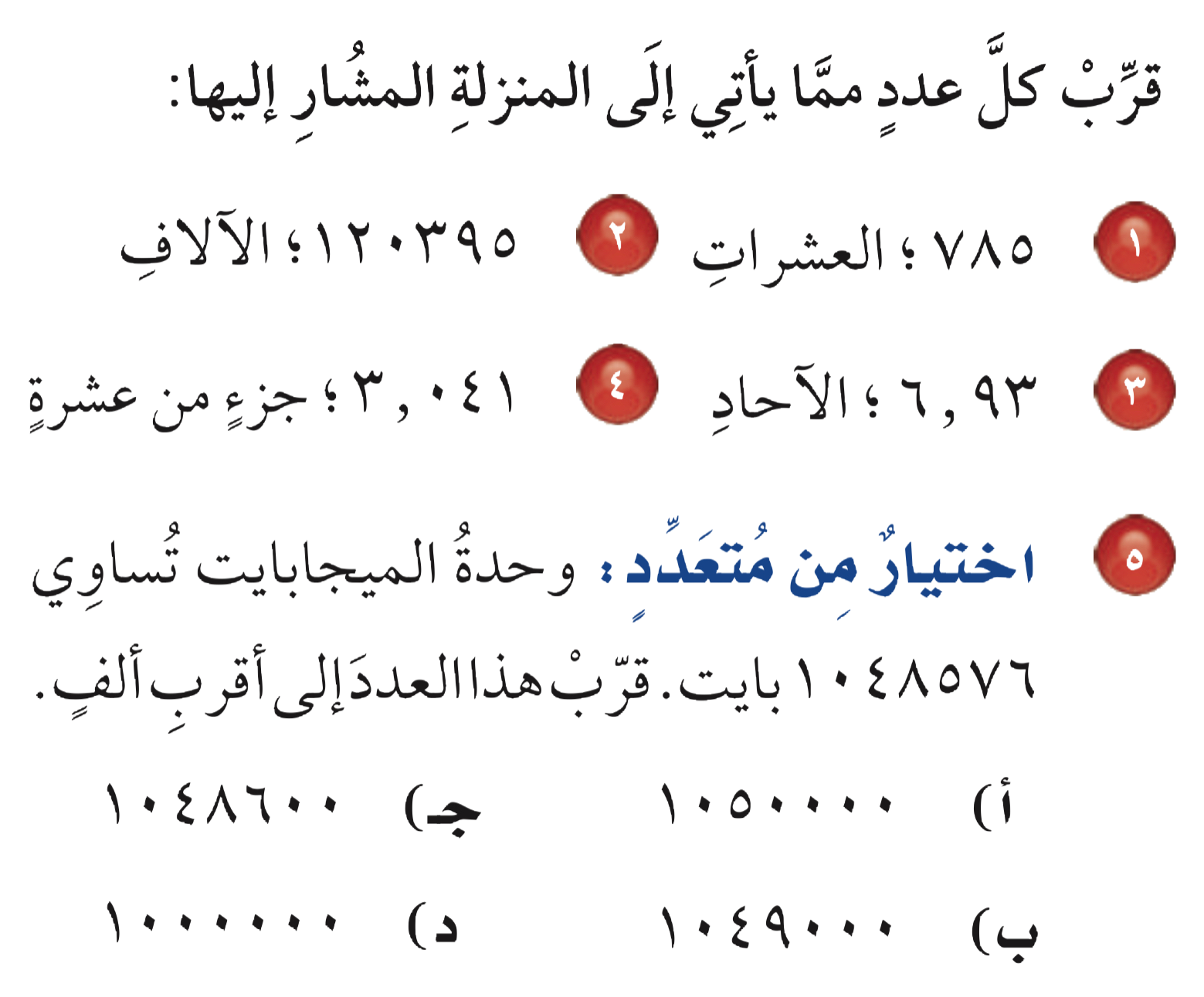 ١٢٠٠٠٠
٧٩٠
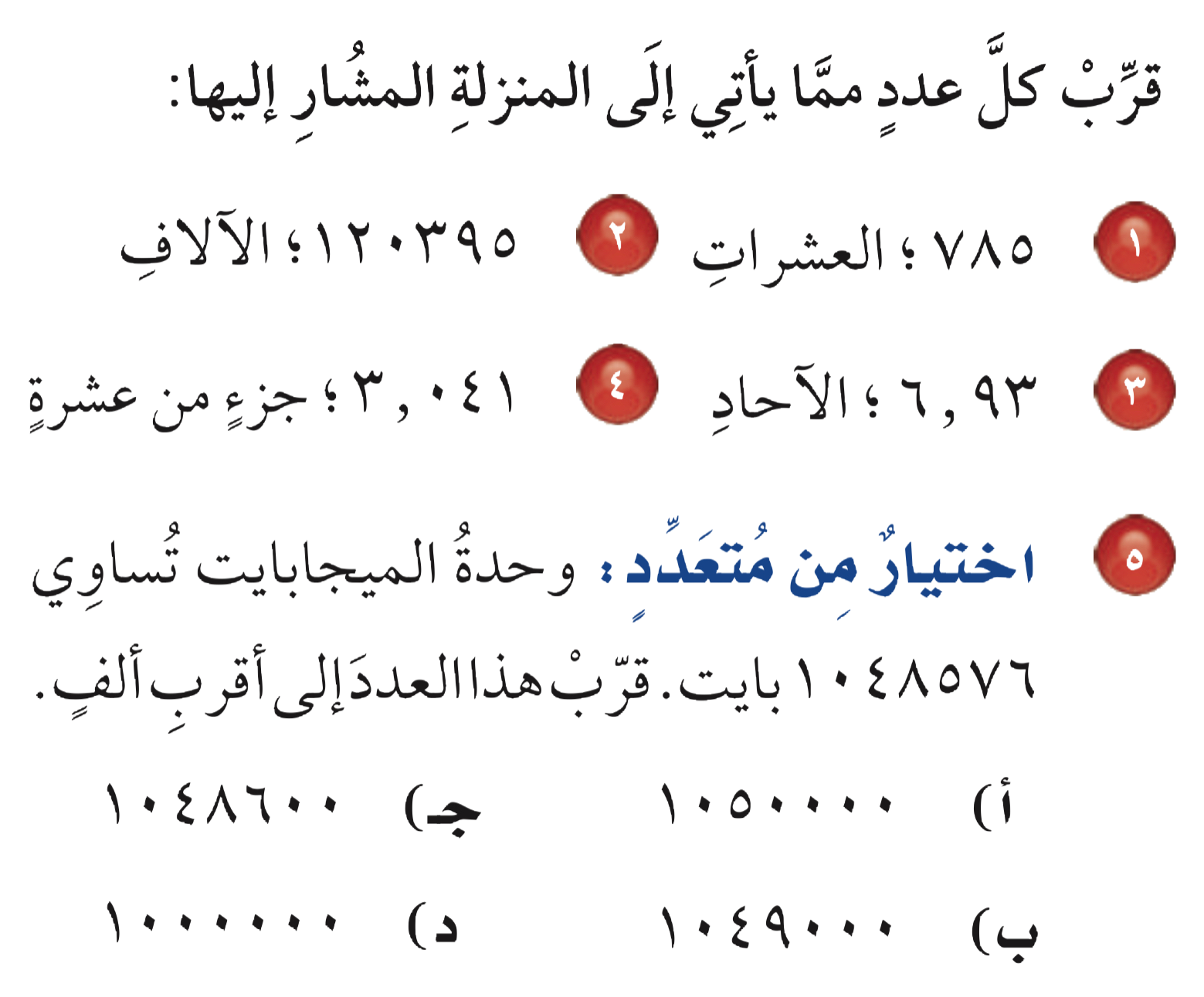 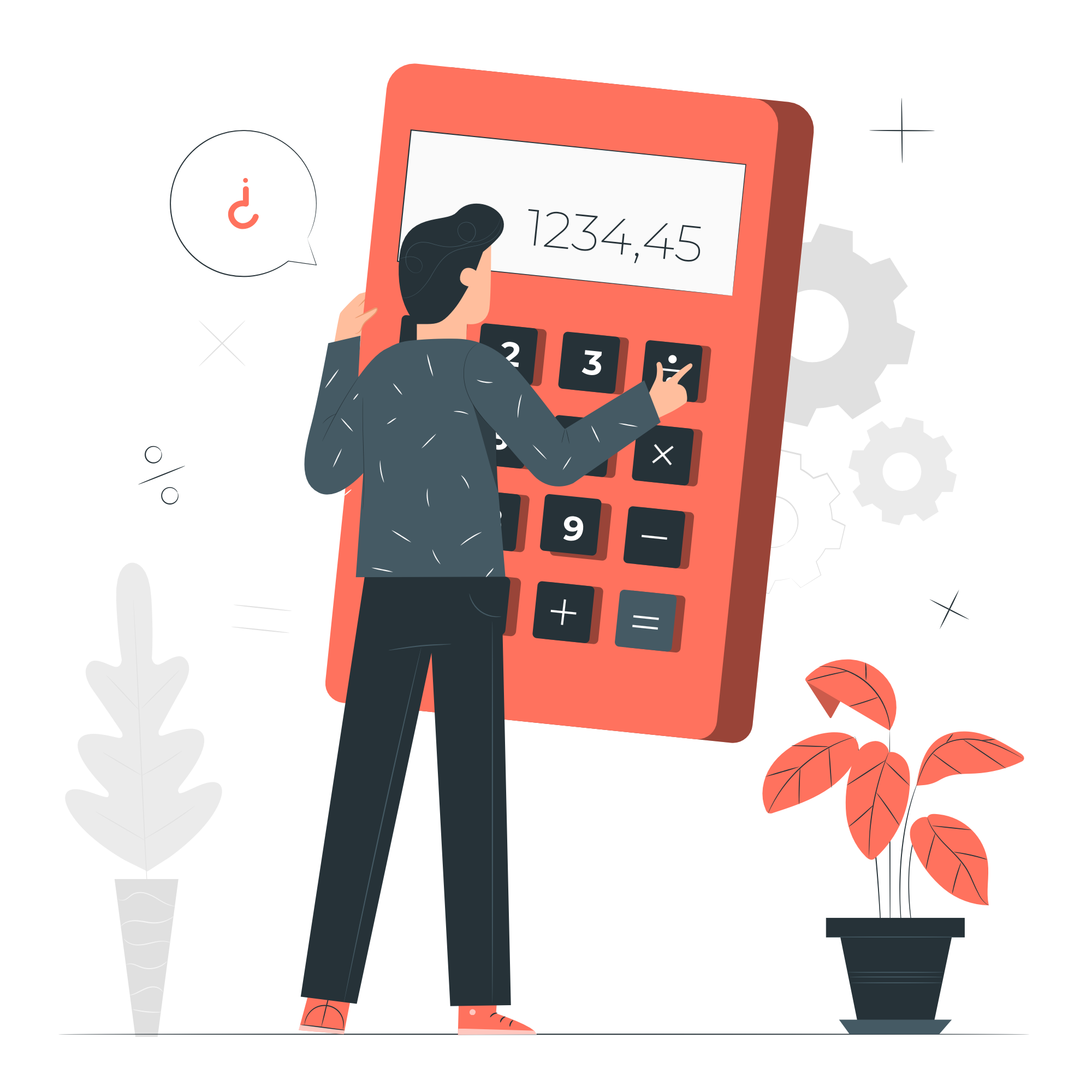 ٣
٧
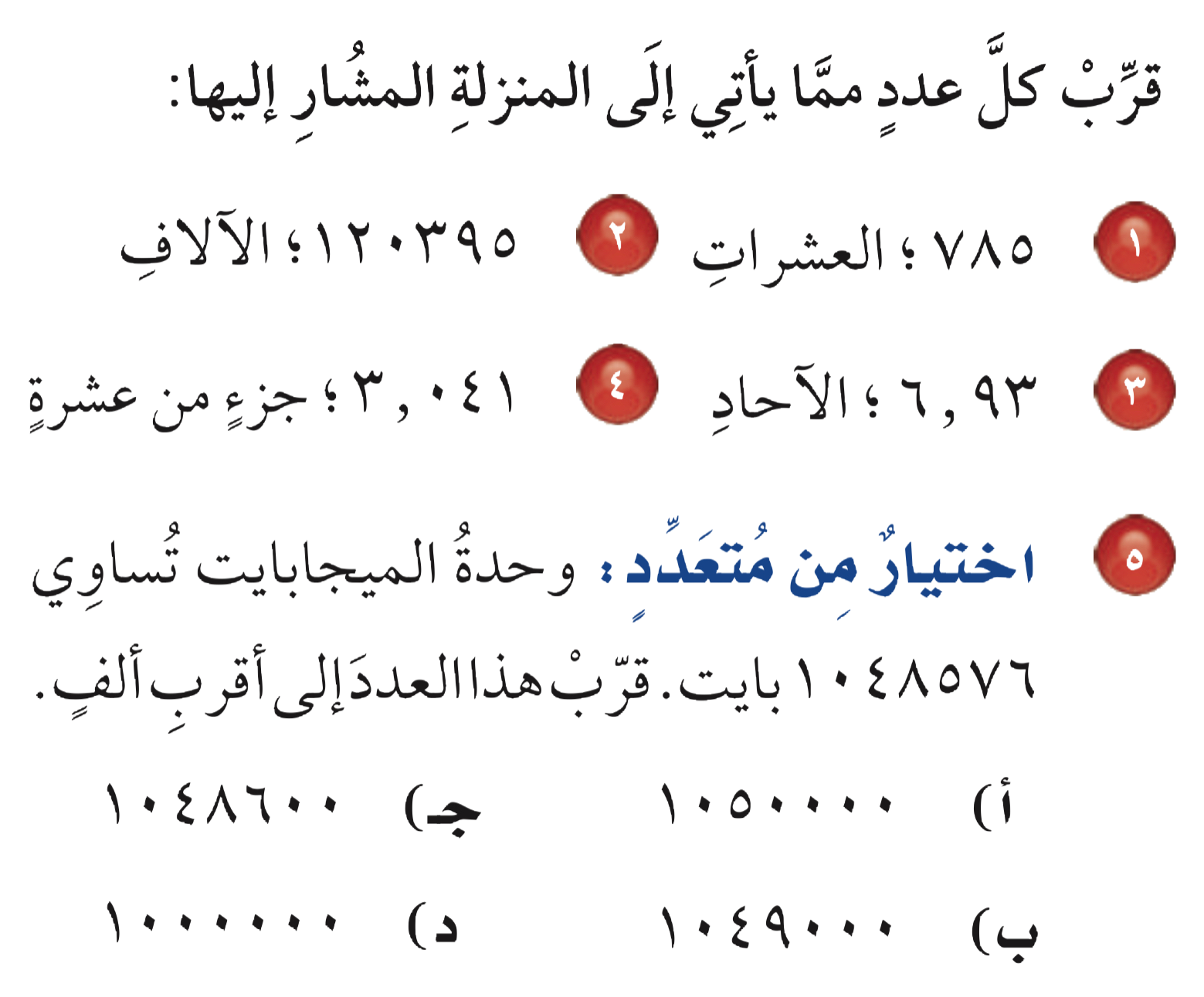 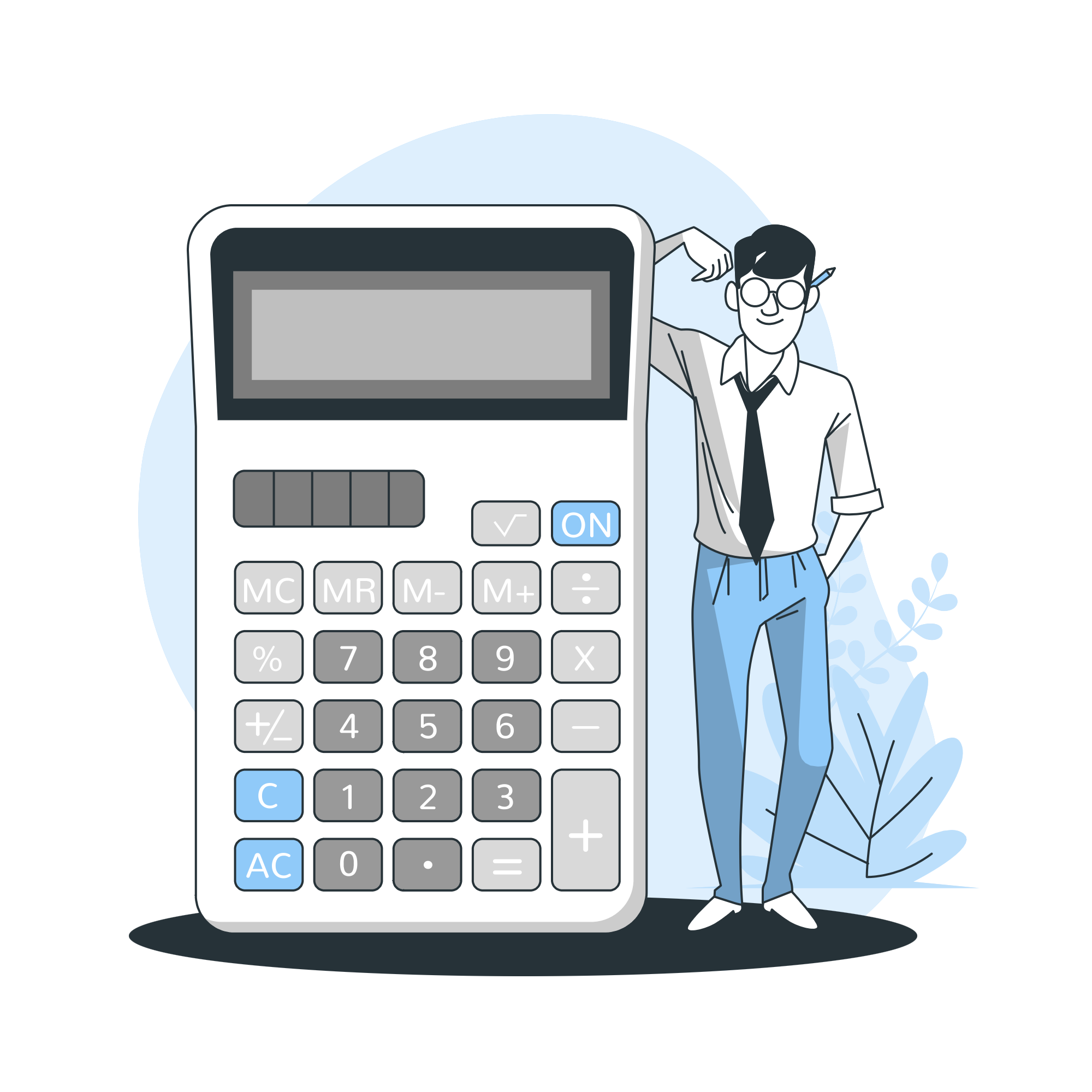 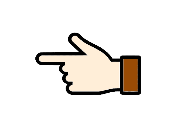 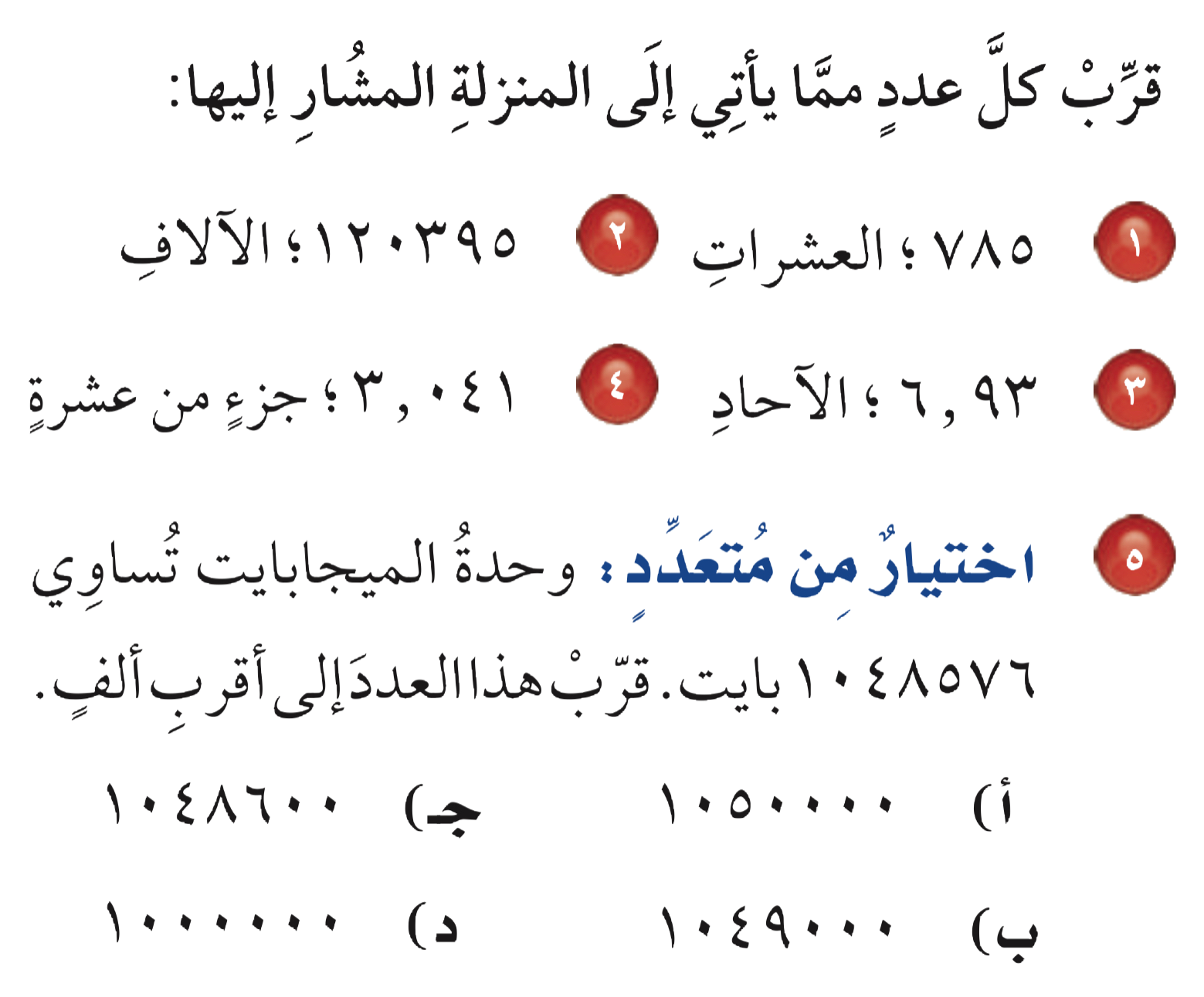 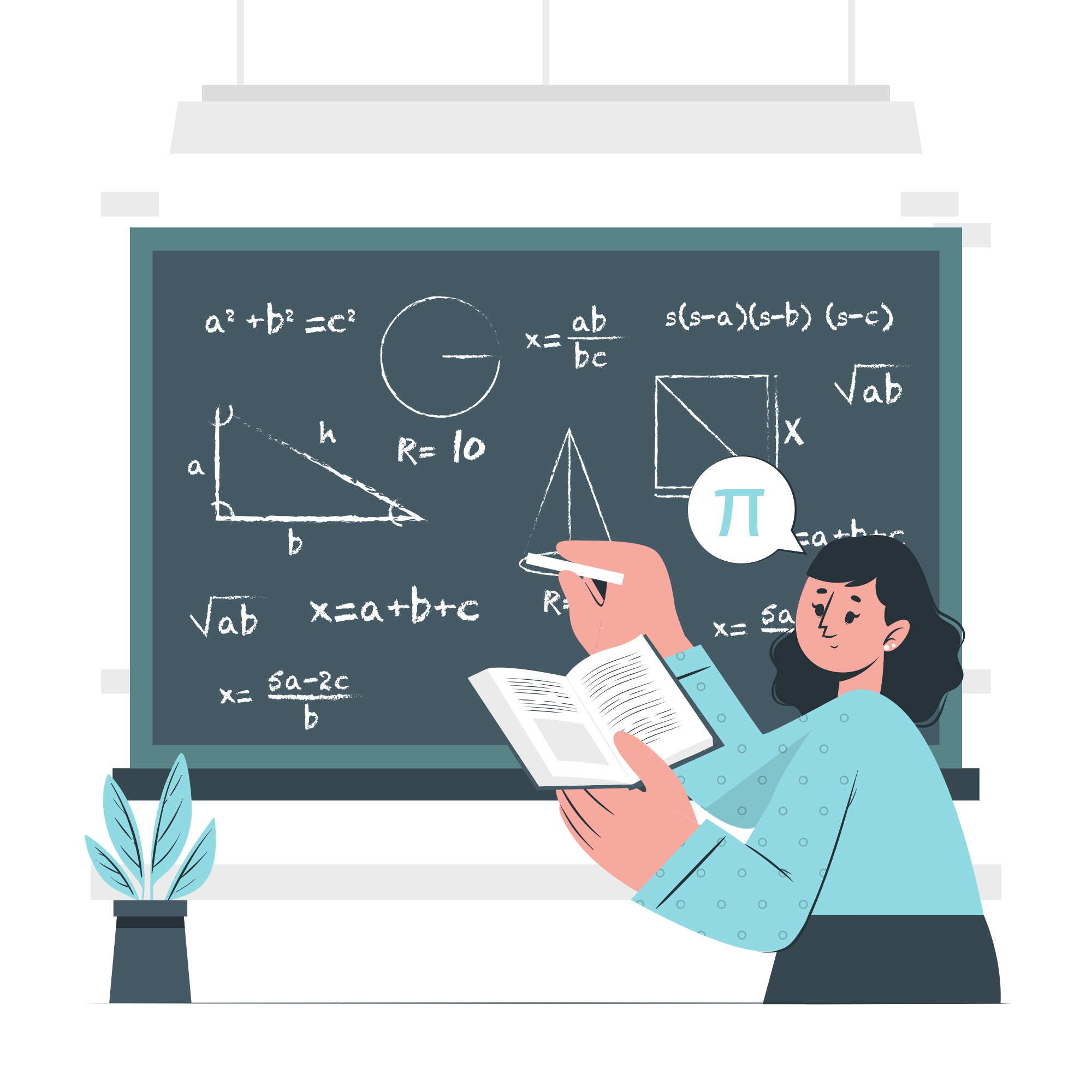 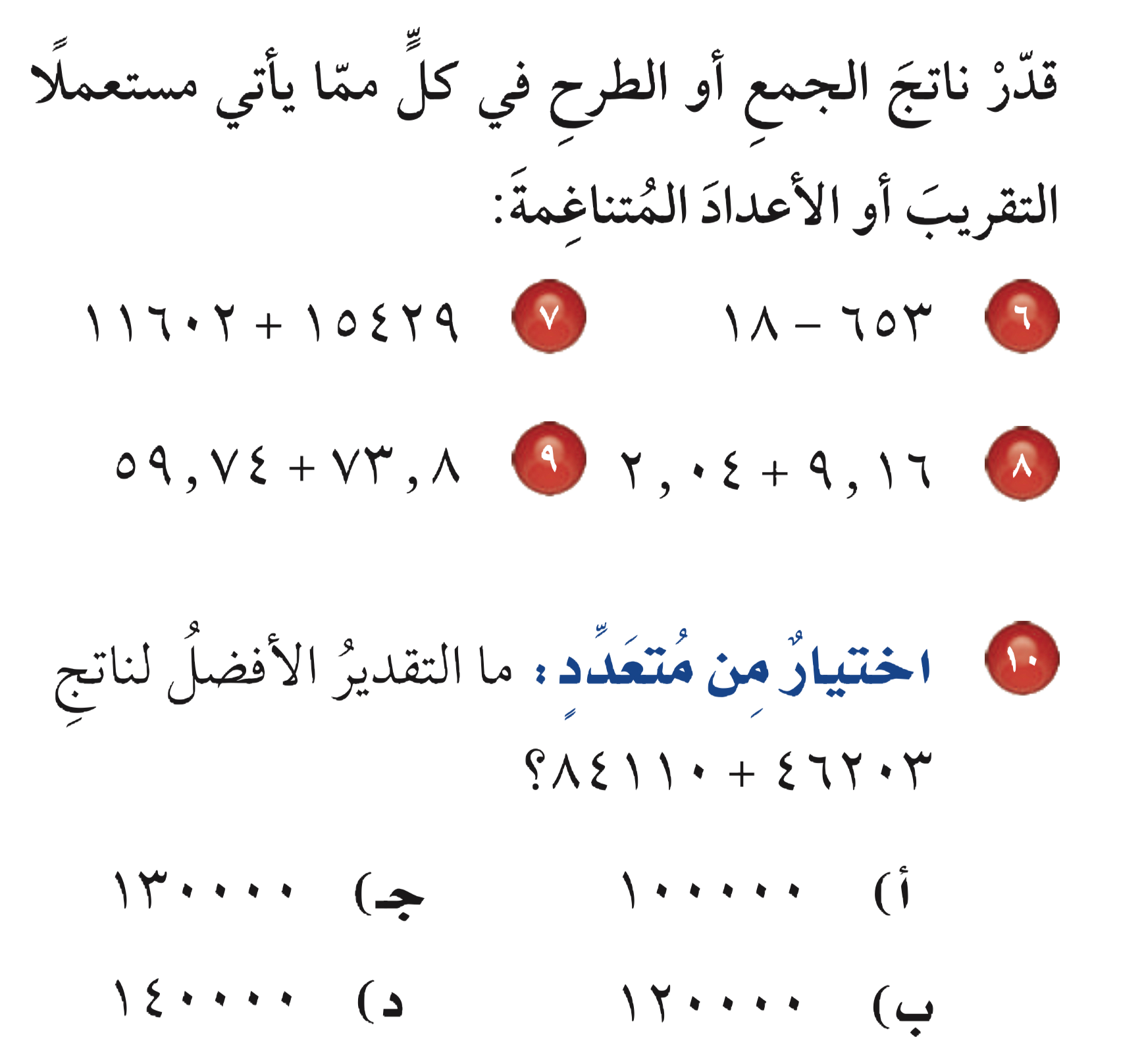 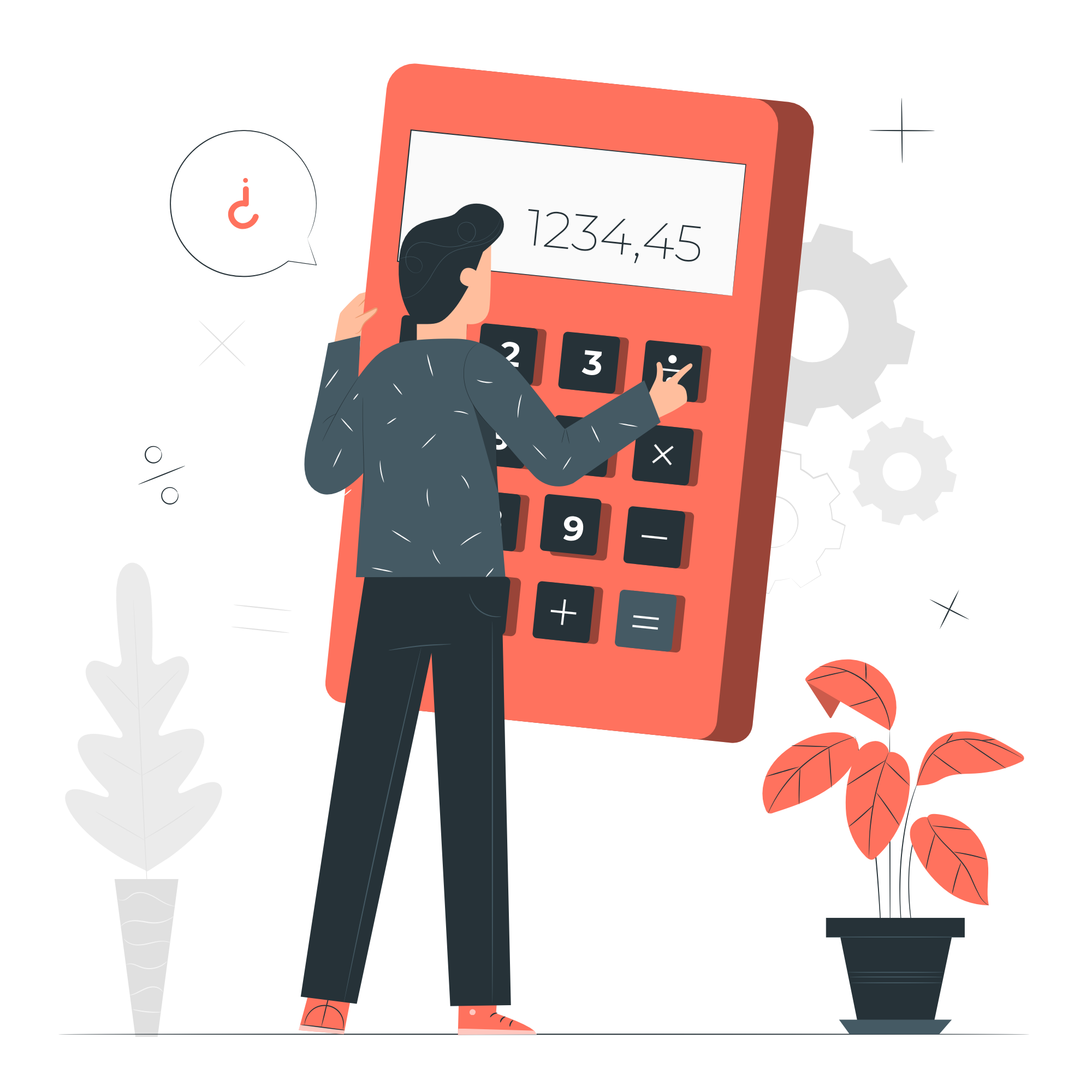 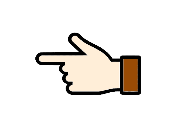 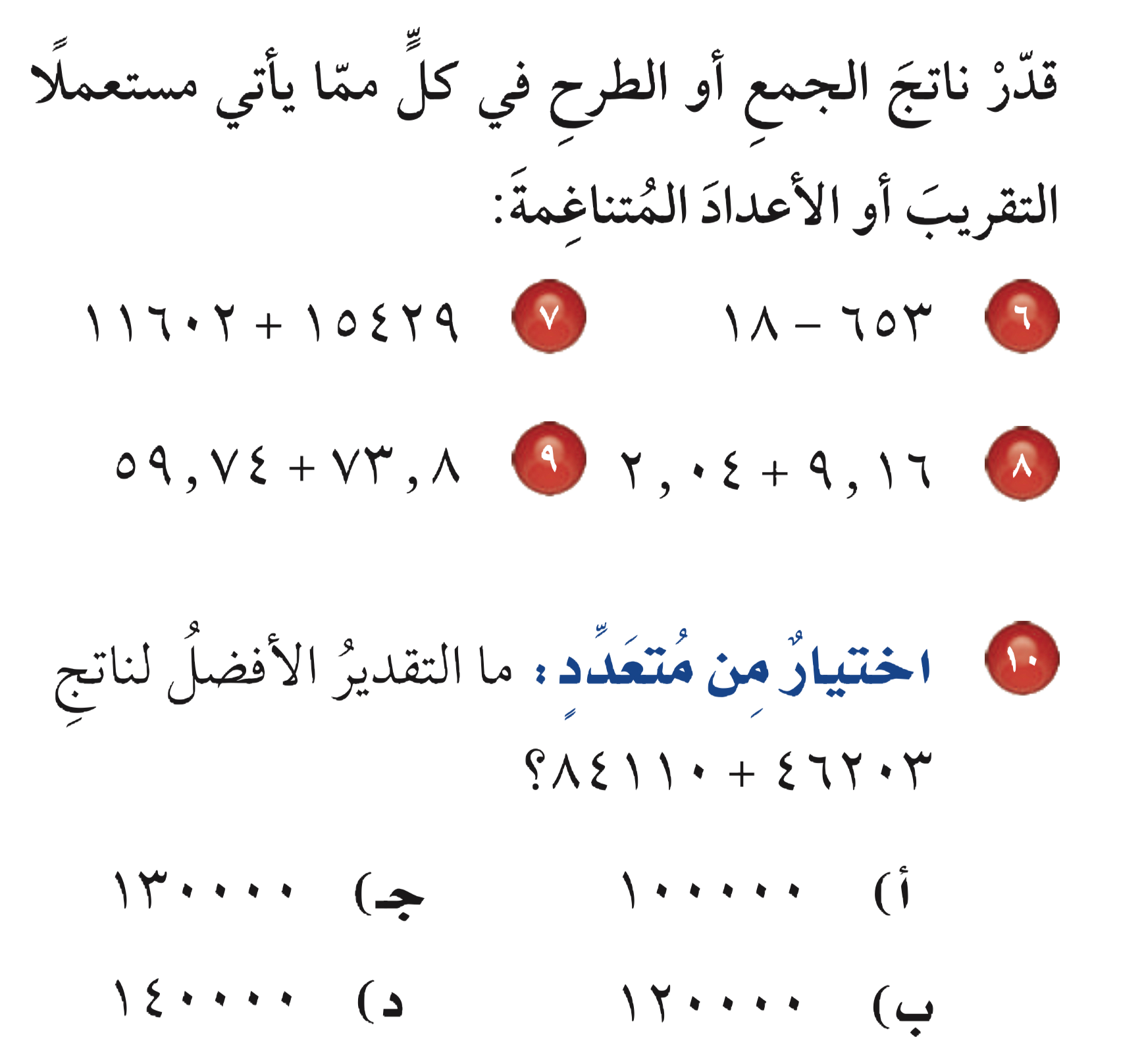 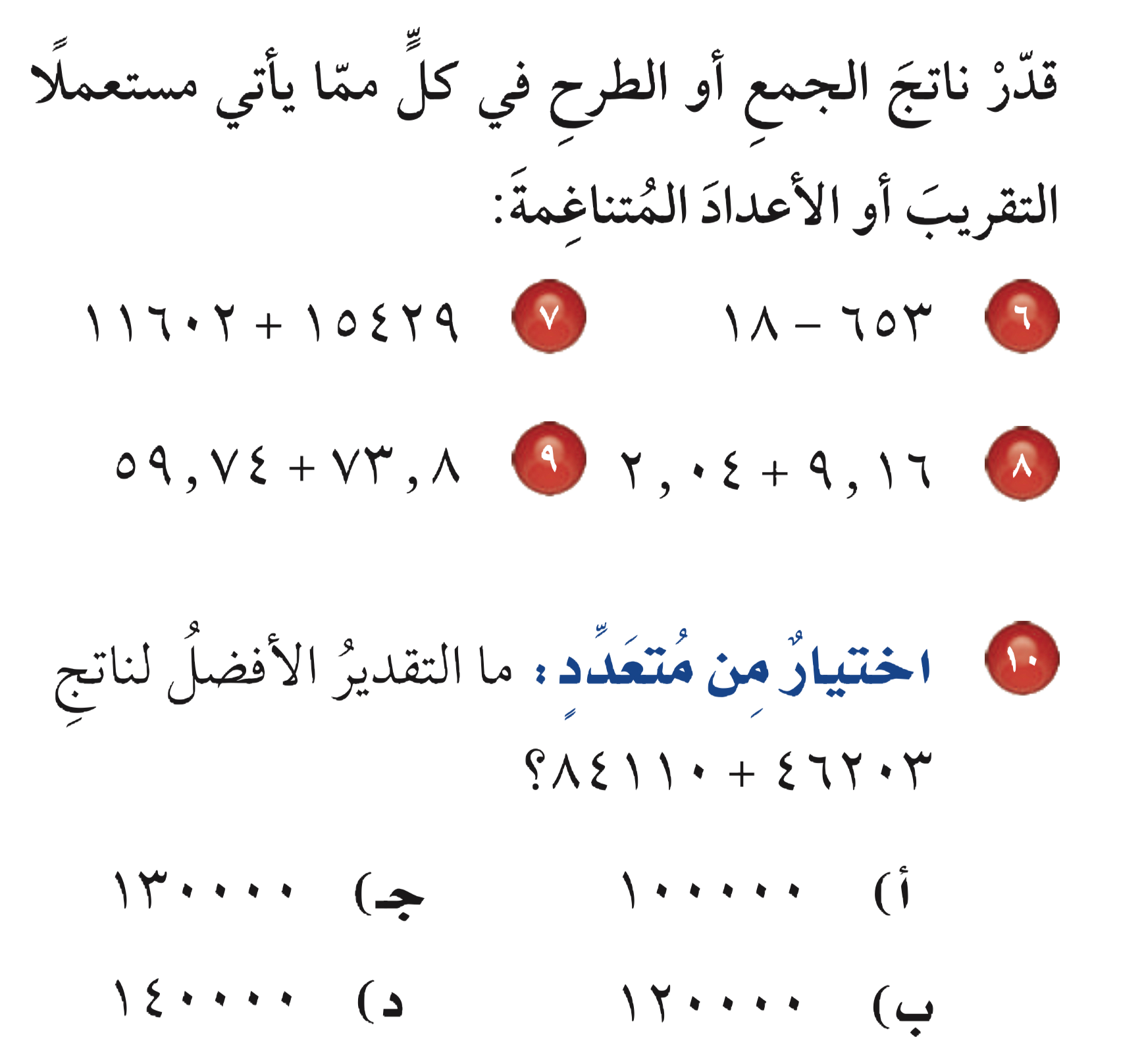 ١٥٠٠٠ + ١٢٠٠٠ = ٢٧٠٠٠
٦٦٠ - ٢٠ = ٦٤٠
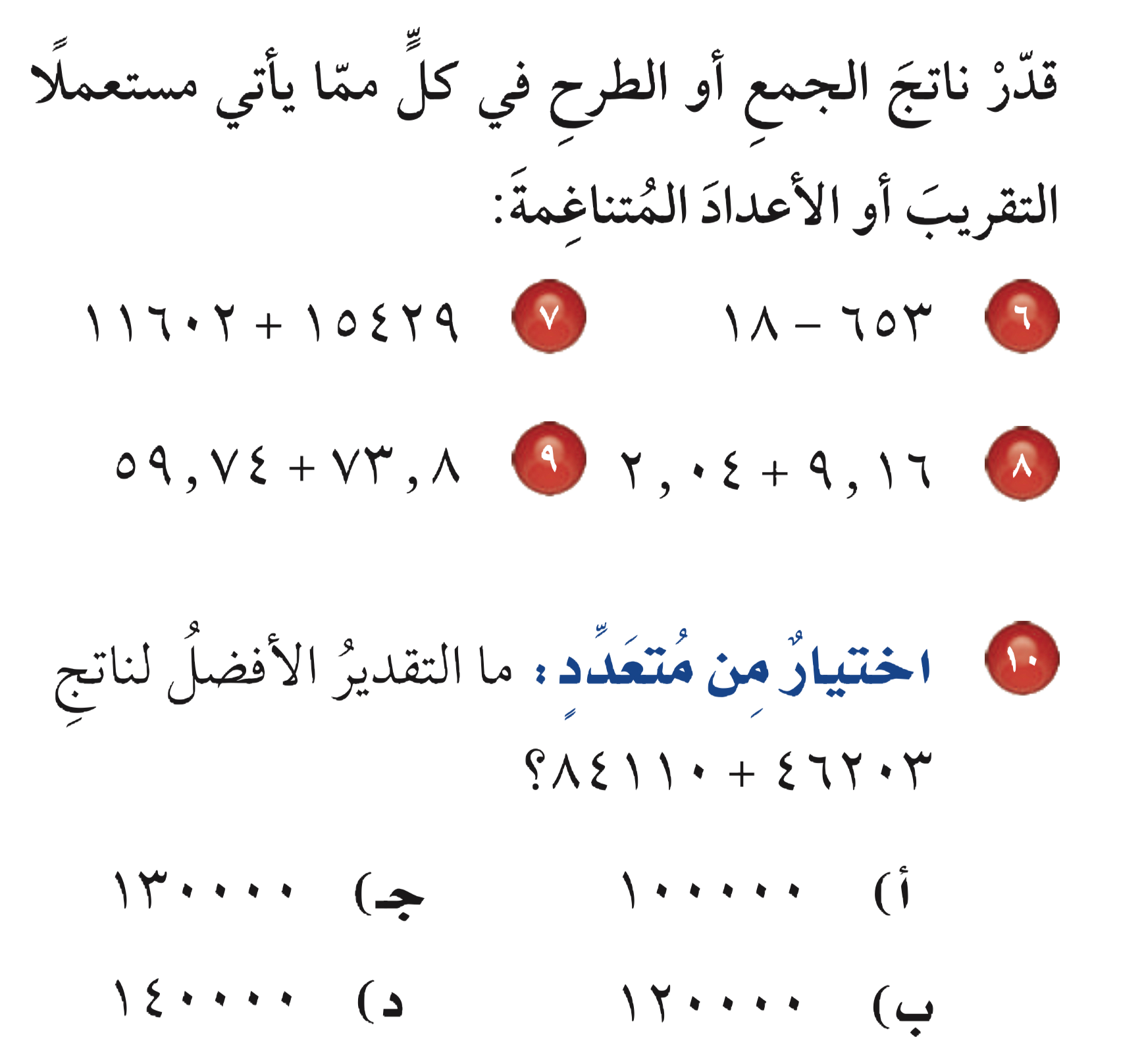 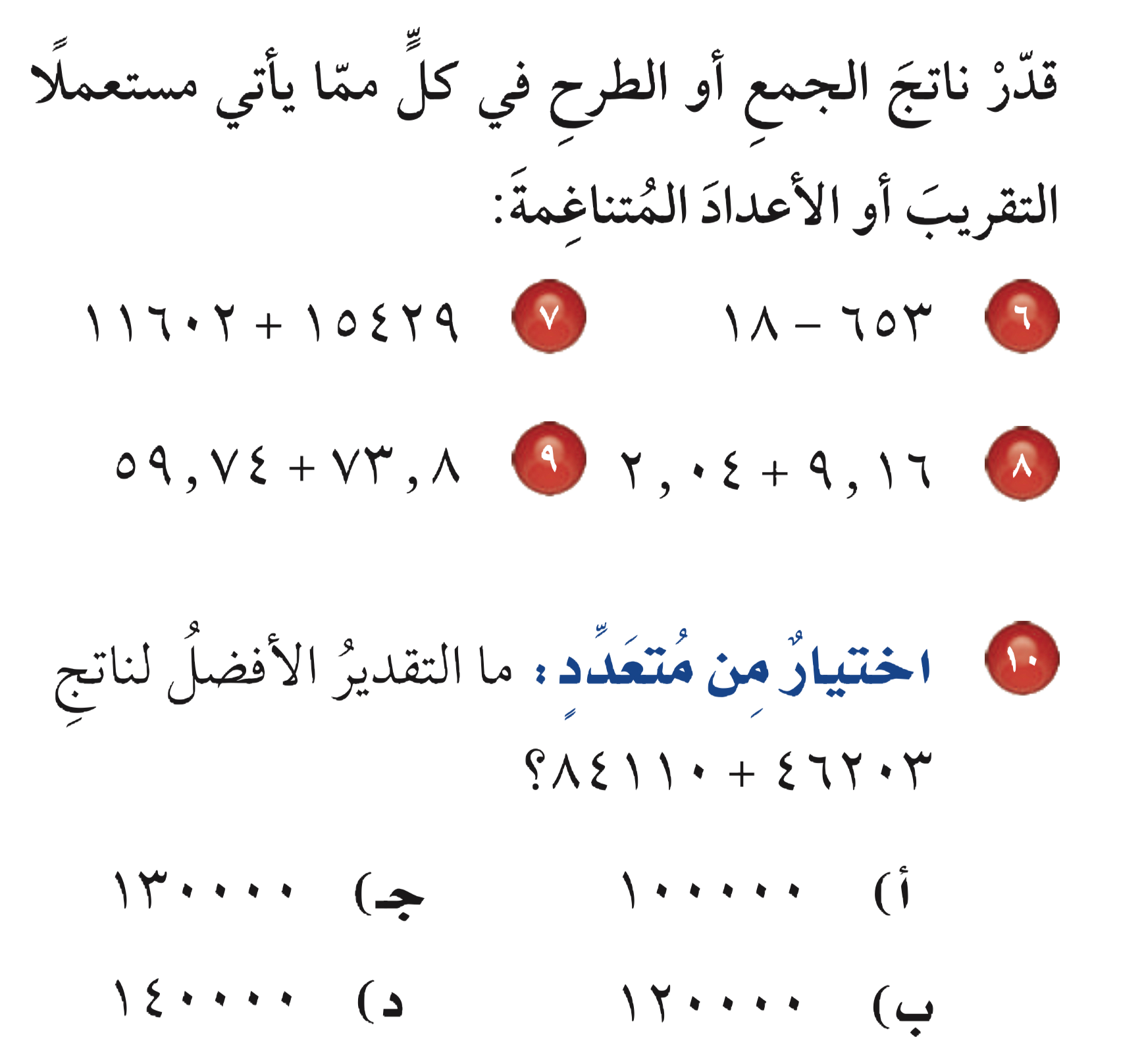 ٧٤ + ٦٠ = ١٣٤
٩ + ٢ = ١١
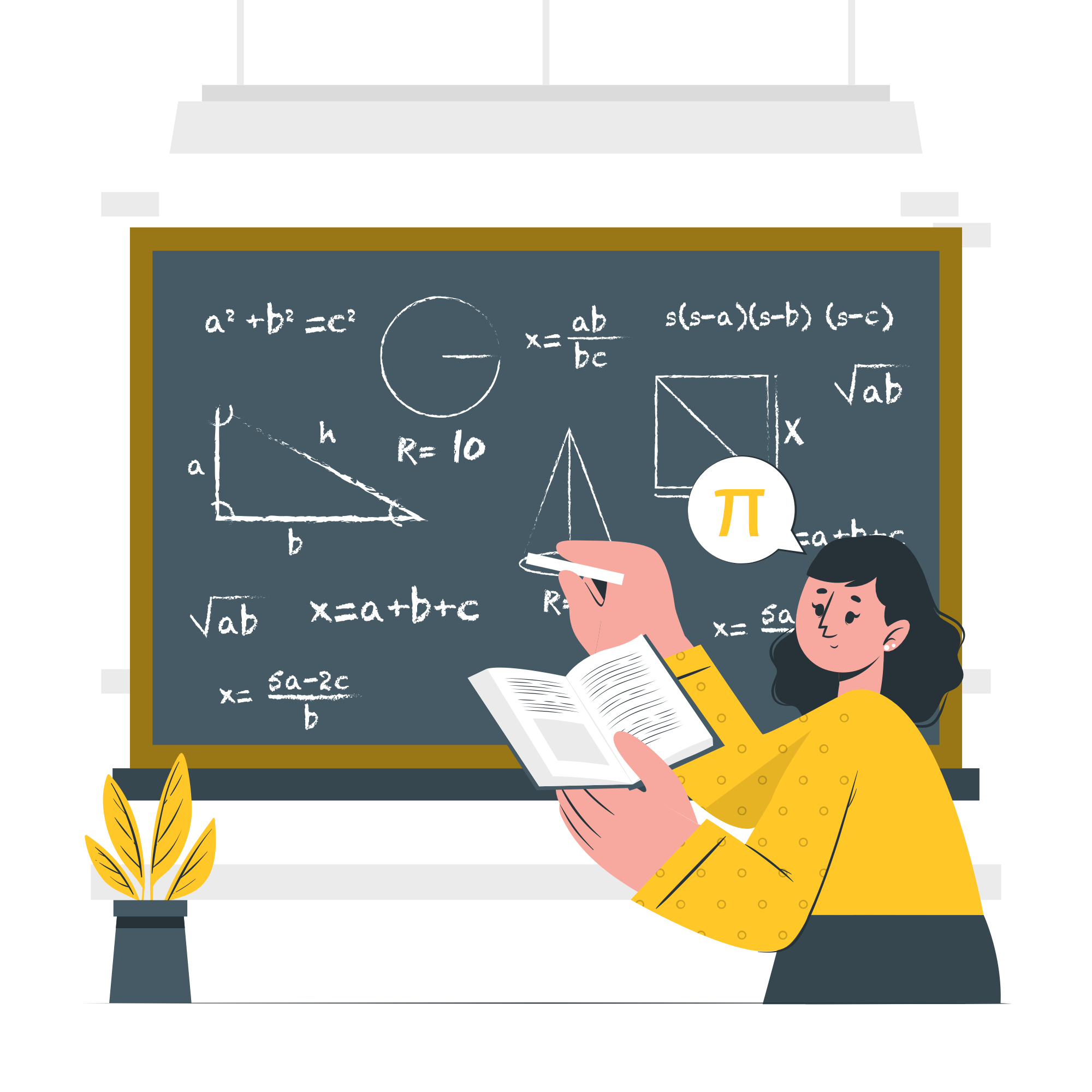 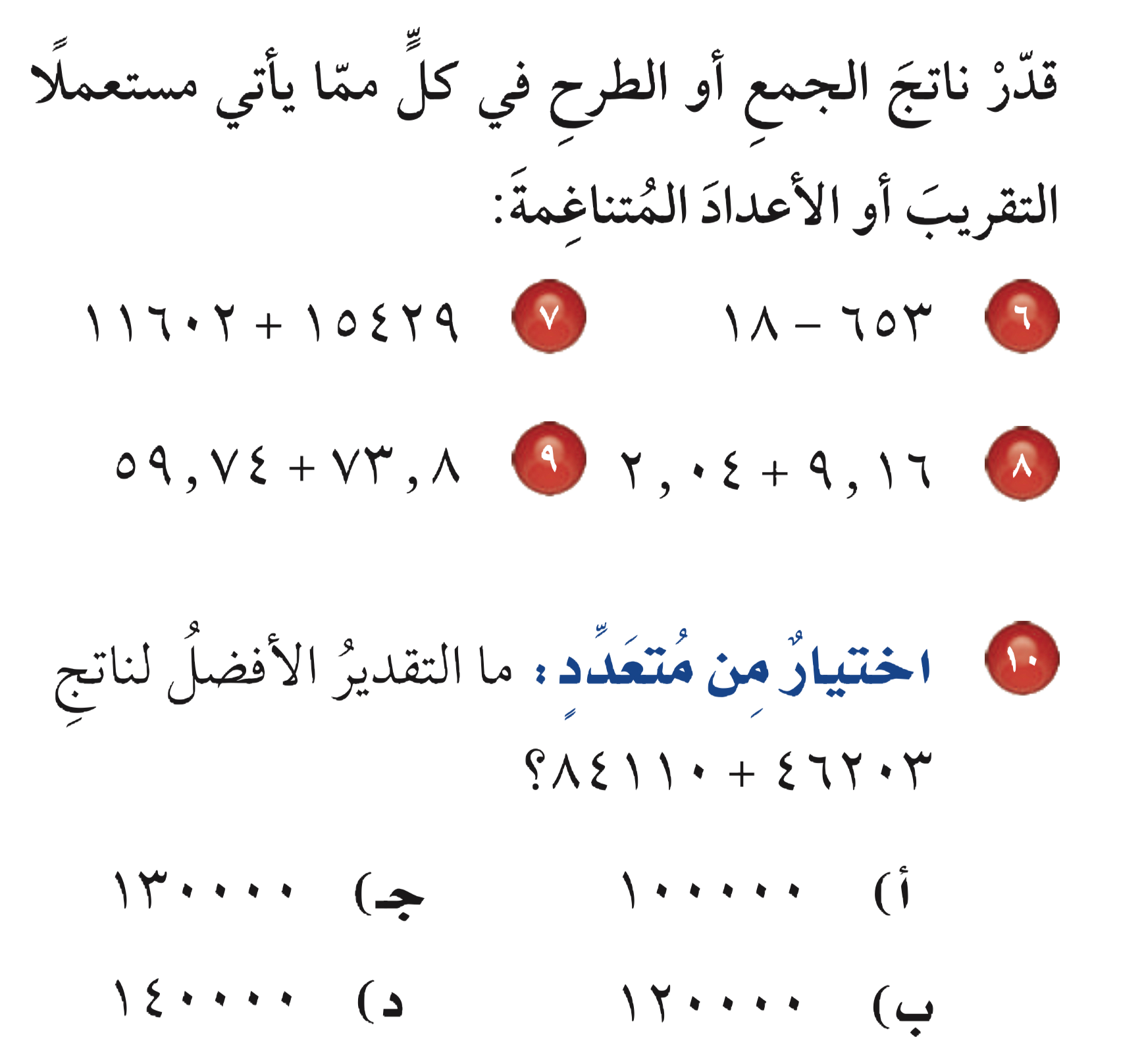 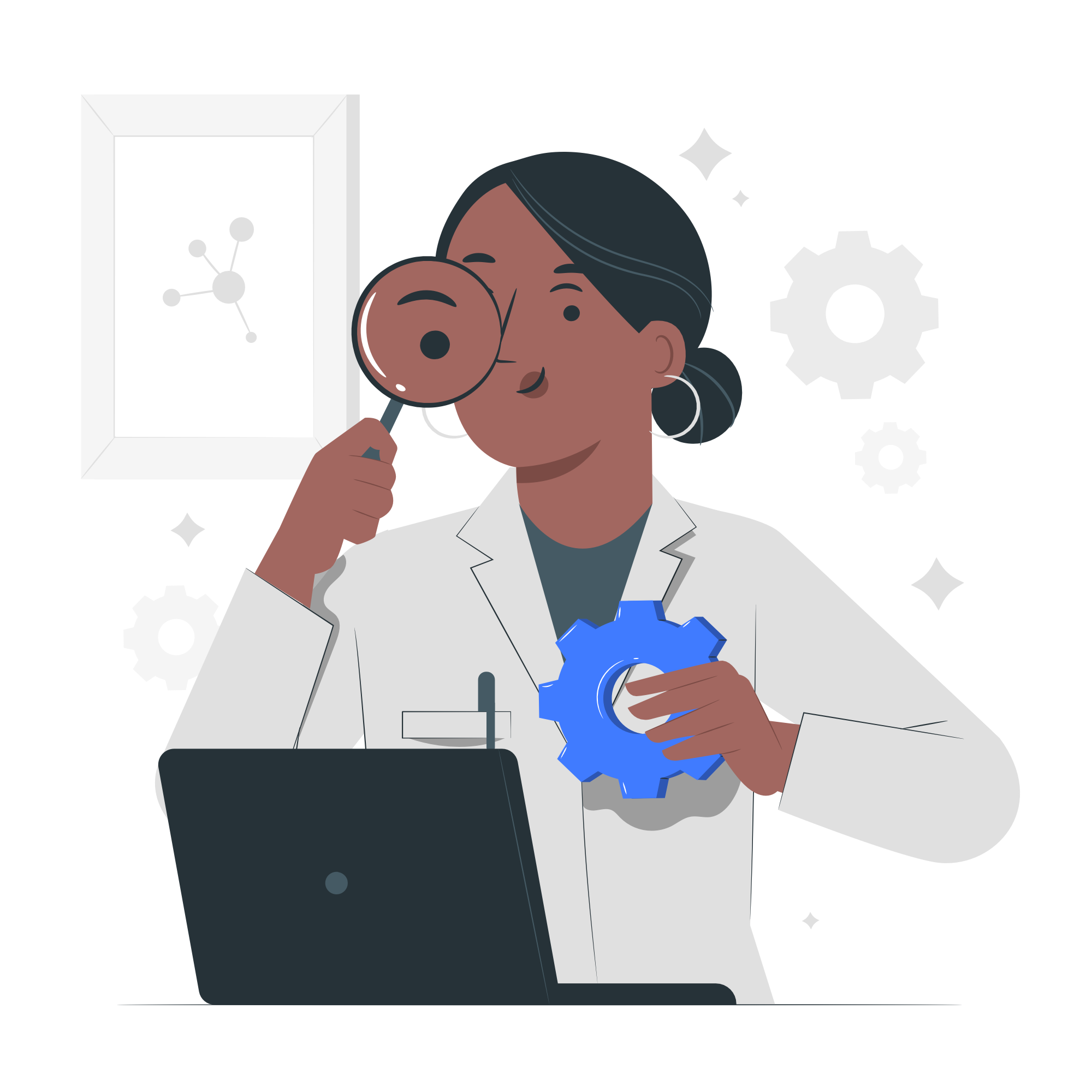 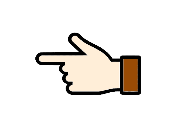 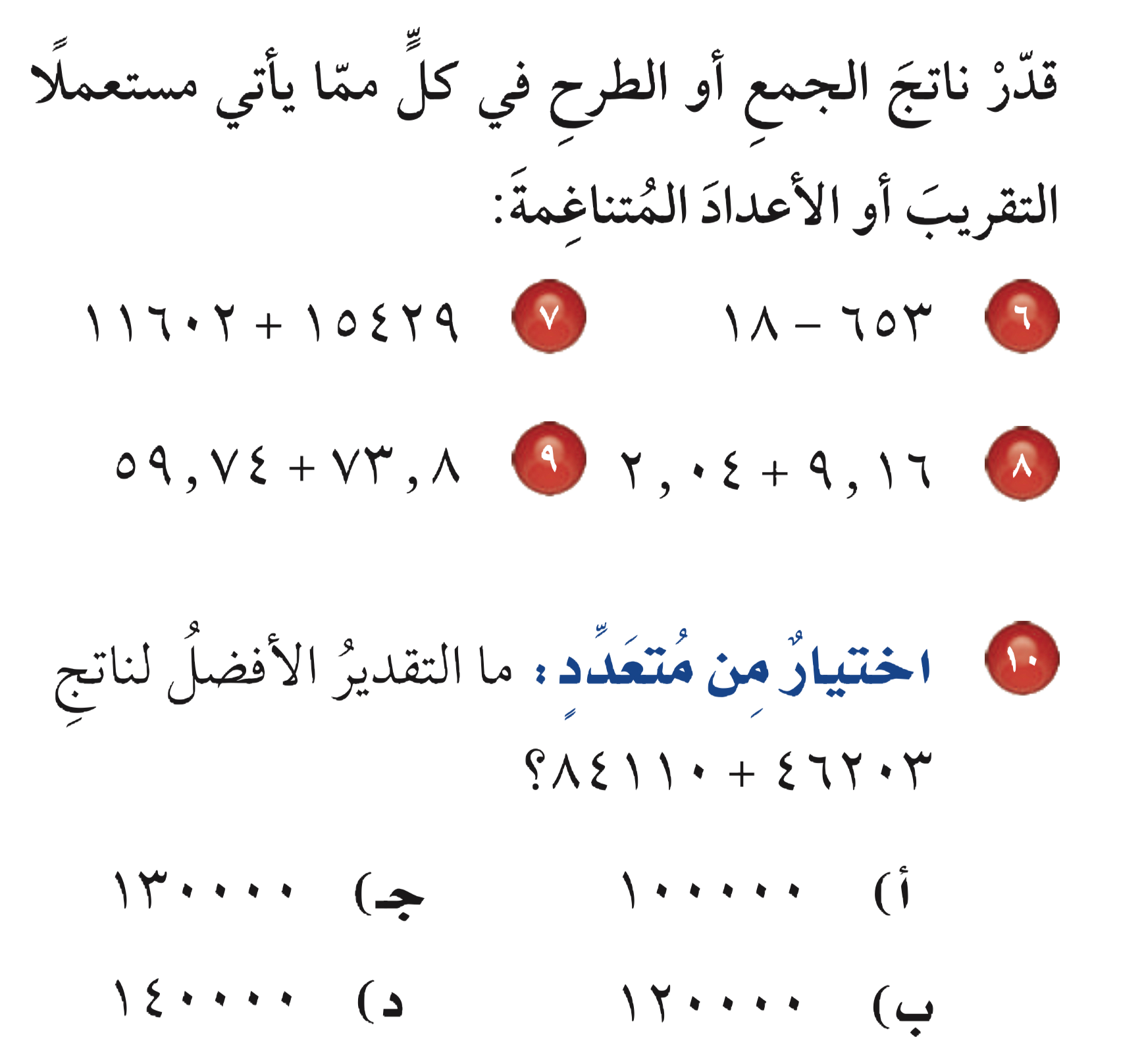 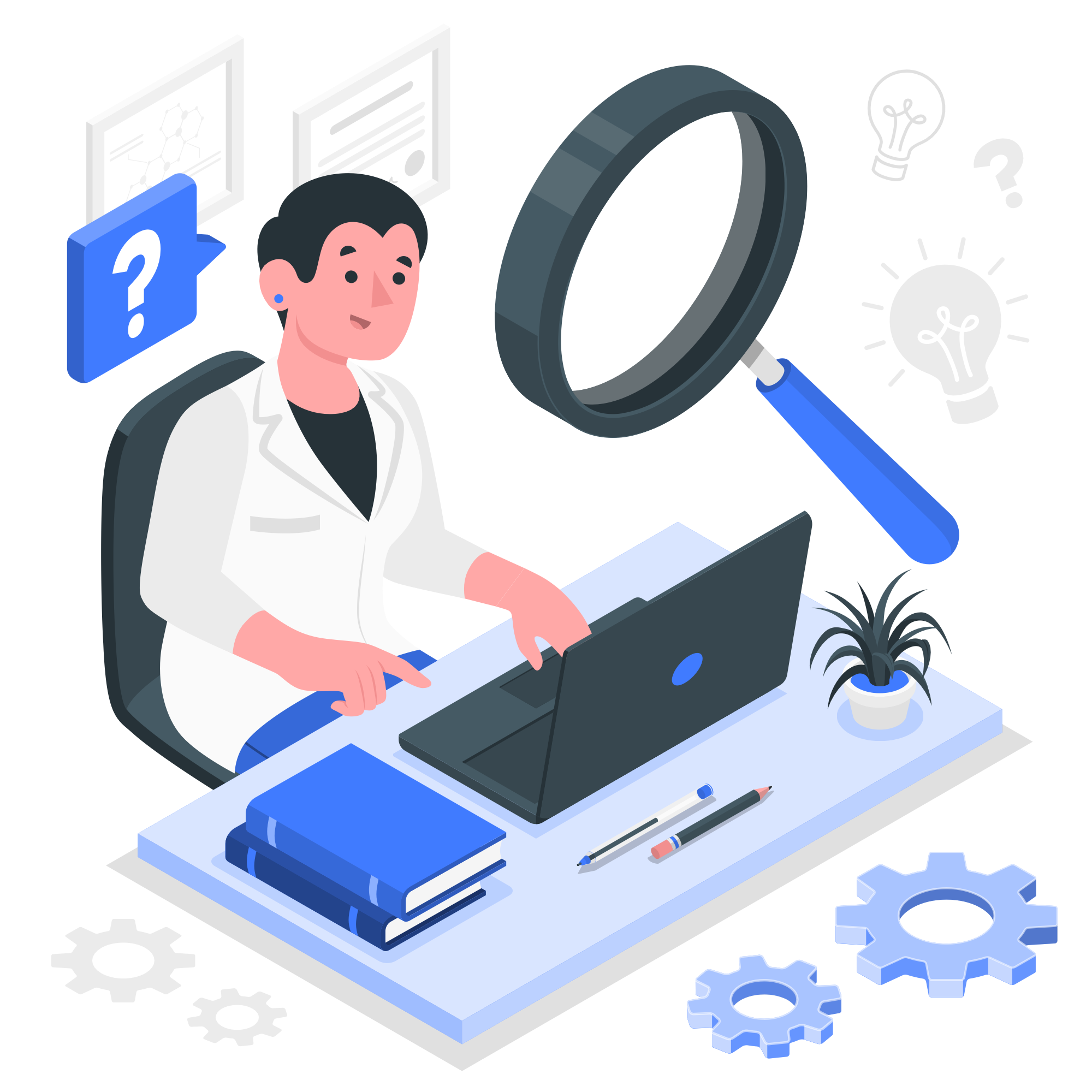 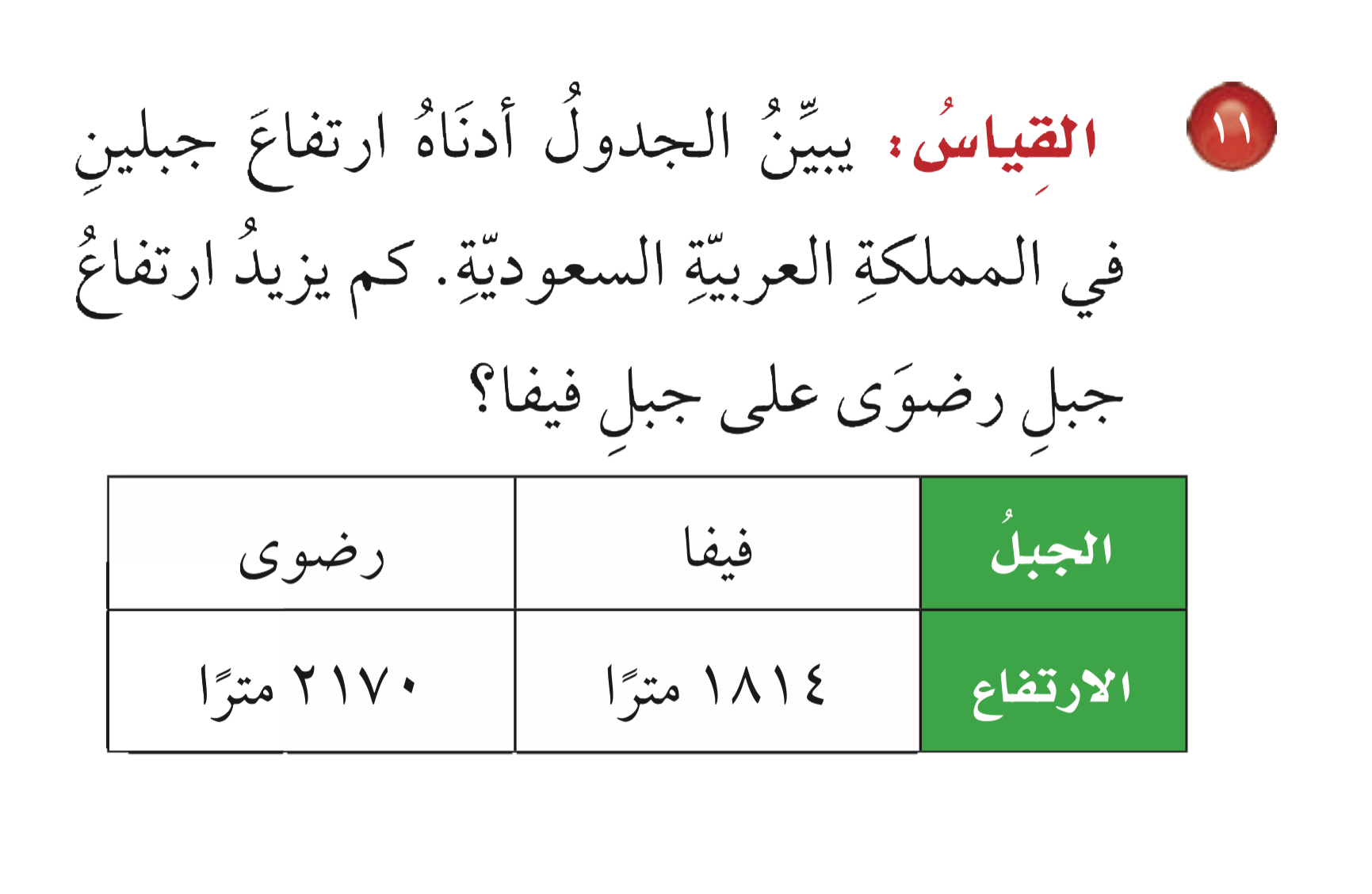 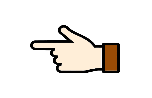 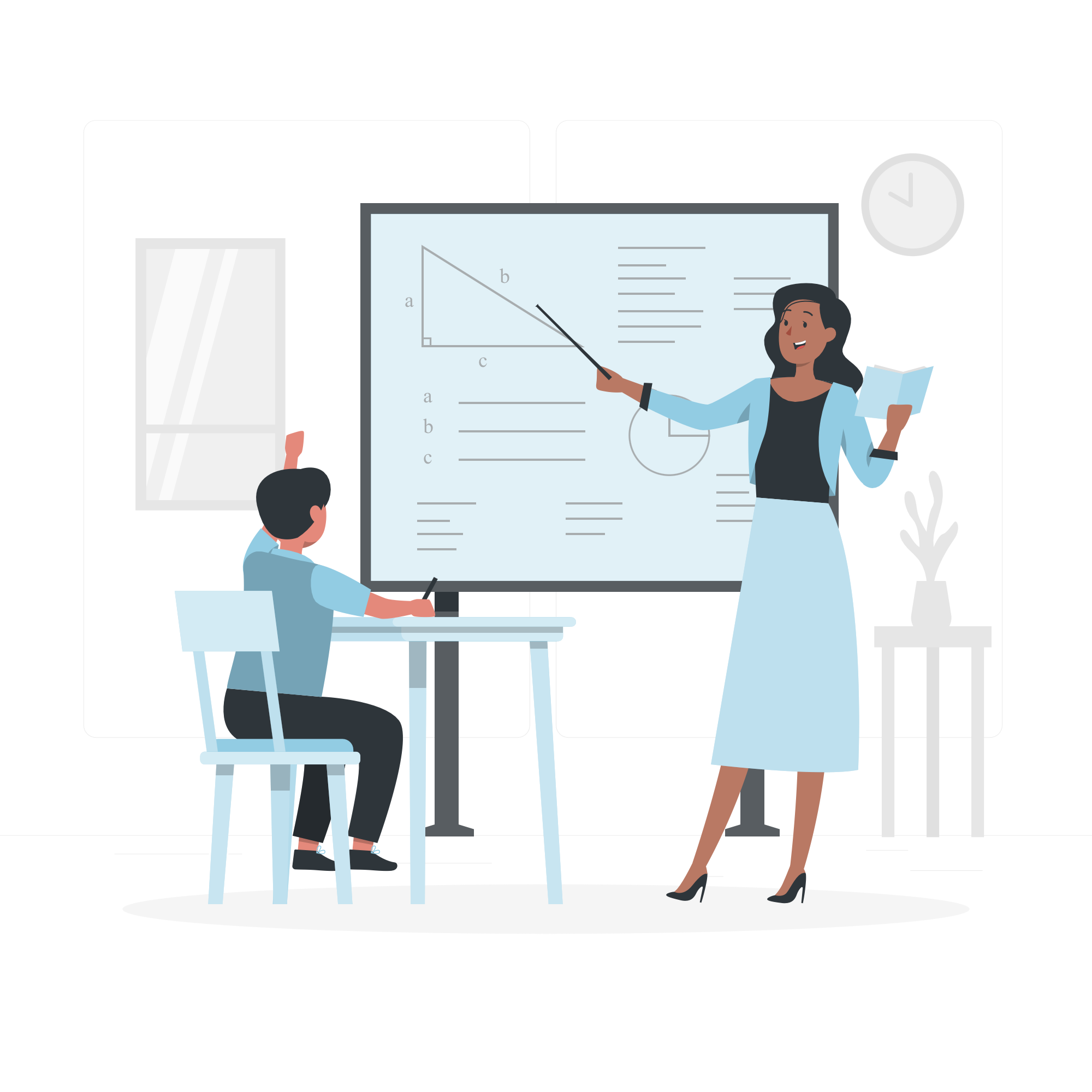 ٢١٧٠
١٨١٤
-
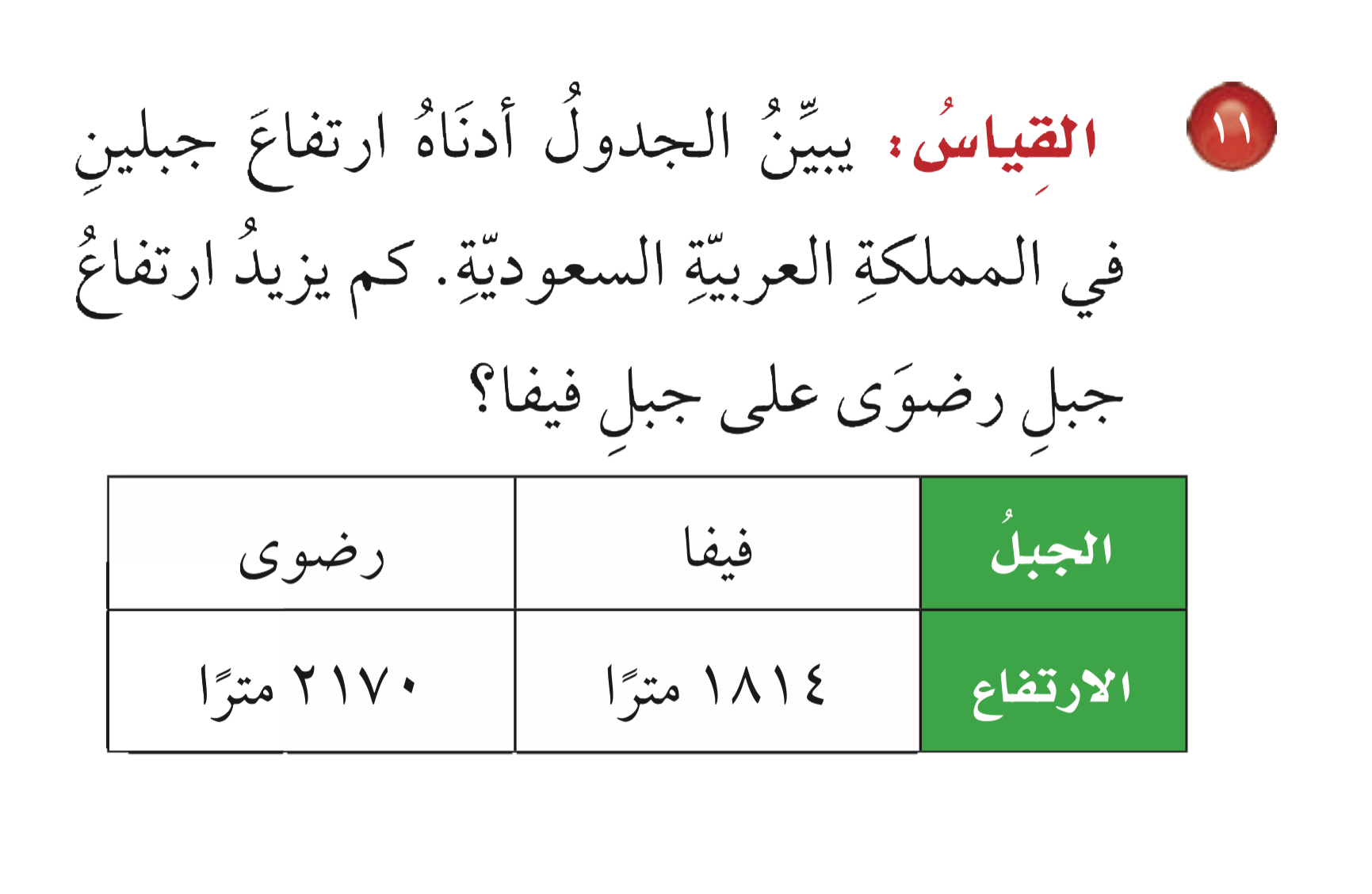 ٣٥٦
يزيد بارتفاع = ٣٥٦ م
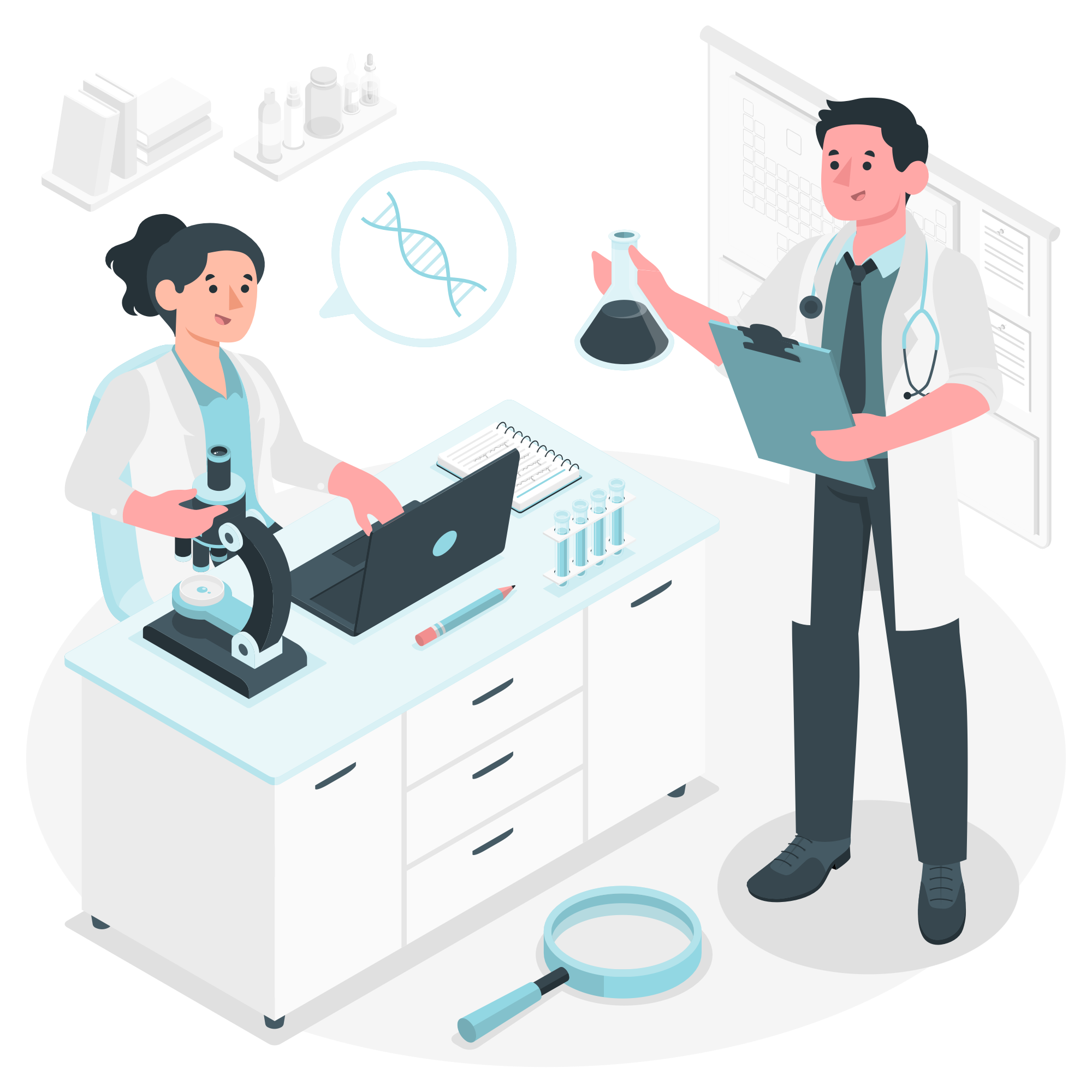 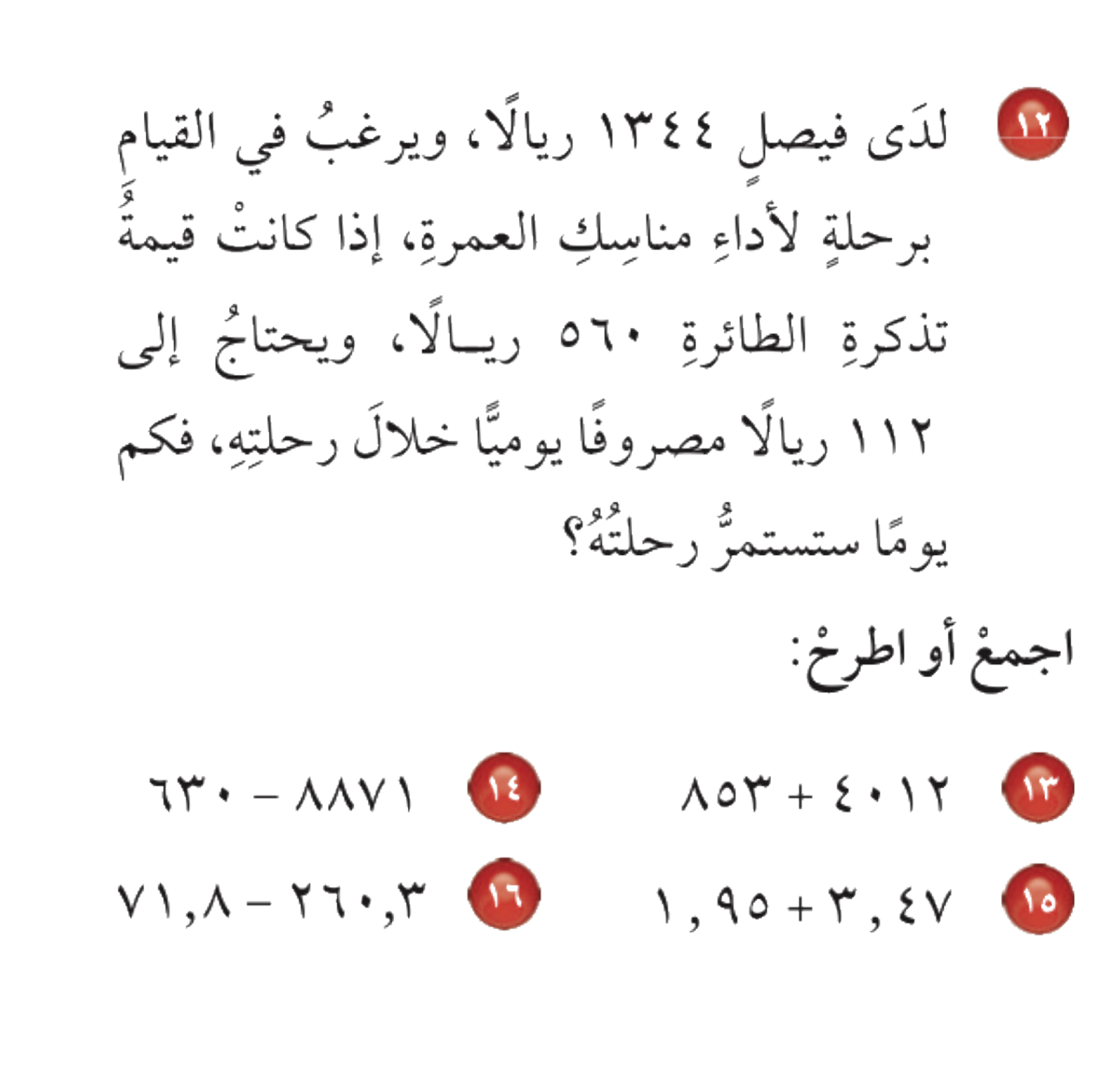 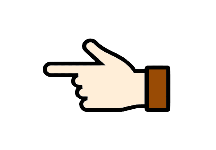 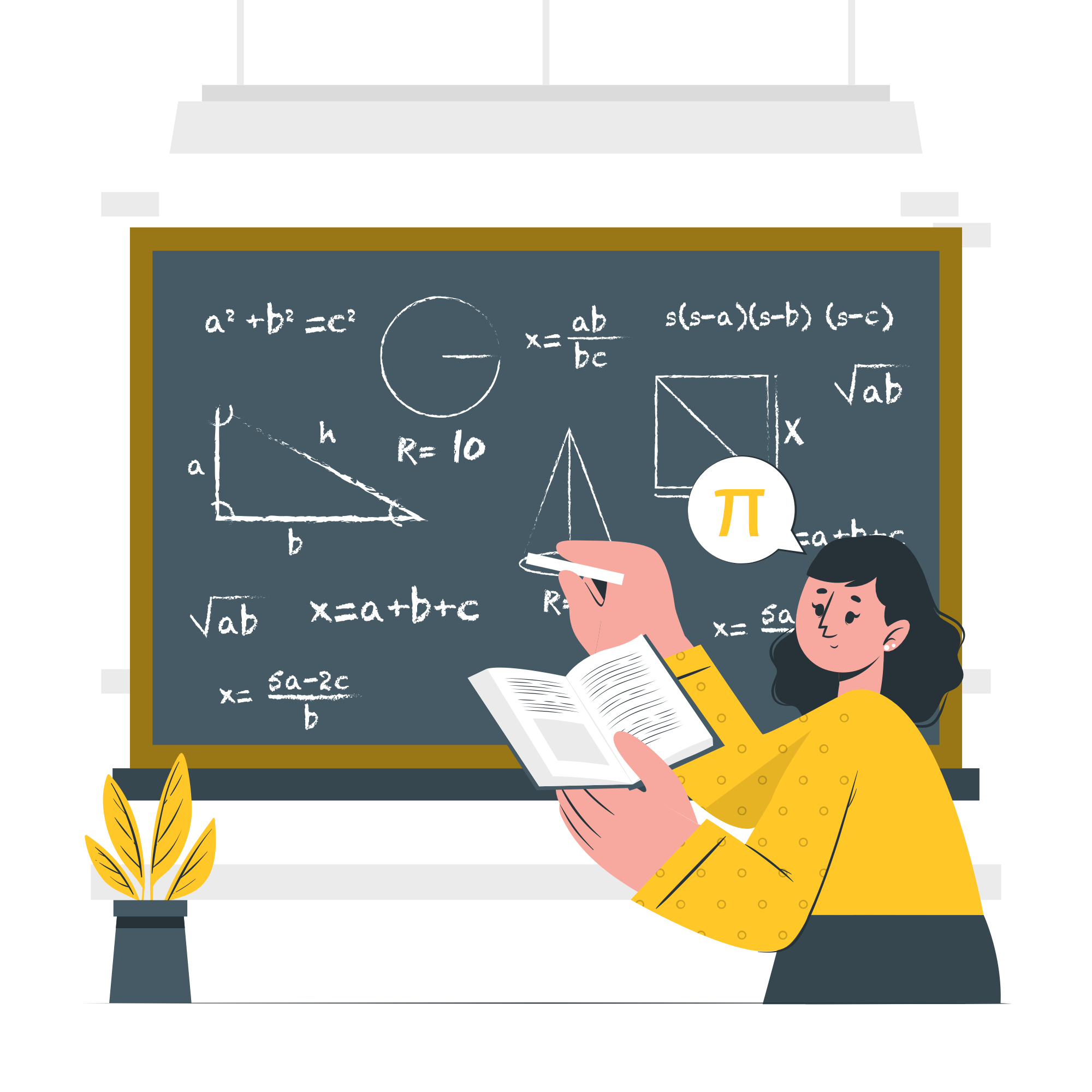 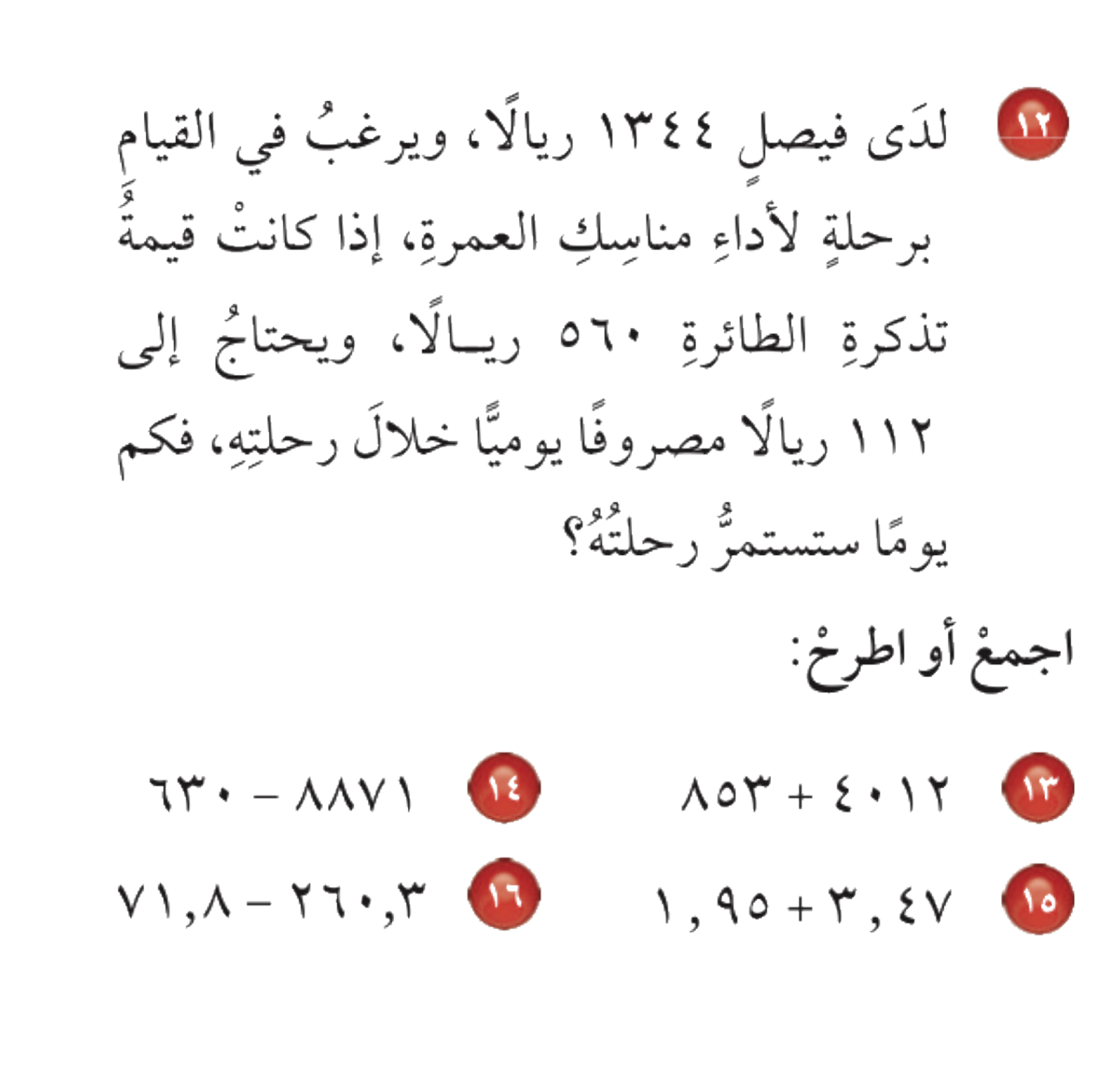 نطرح ثمن التذكرة من المبلغ المتوفر مع=١٣٤٤ - ٥٦٠ = ٧٨٤ ريالاً
نقسم المبلغ المتبقي على مصروف اليوم الواحد=٧٨٤ ÷ ١١٢ =٧ 
إذاً تستمر رحلته  ٧ أيام
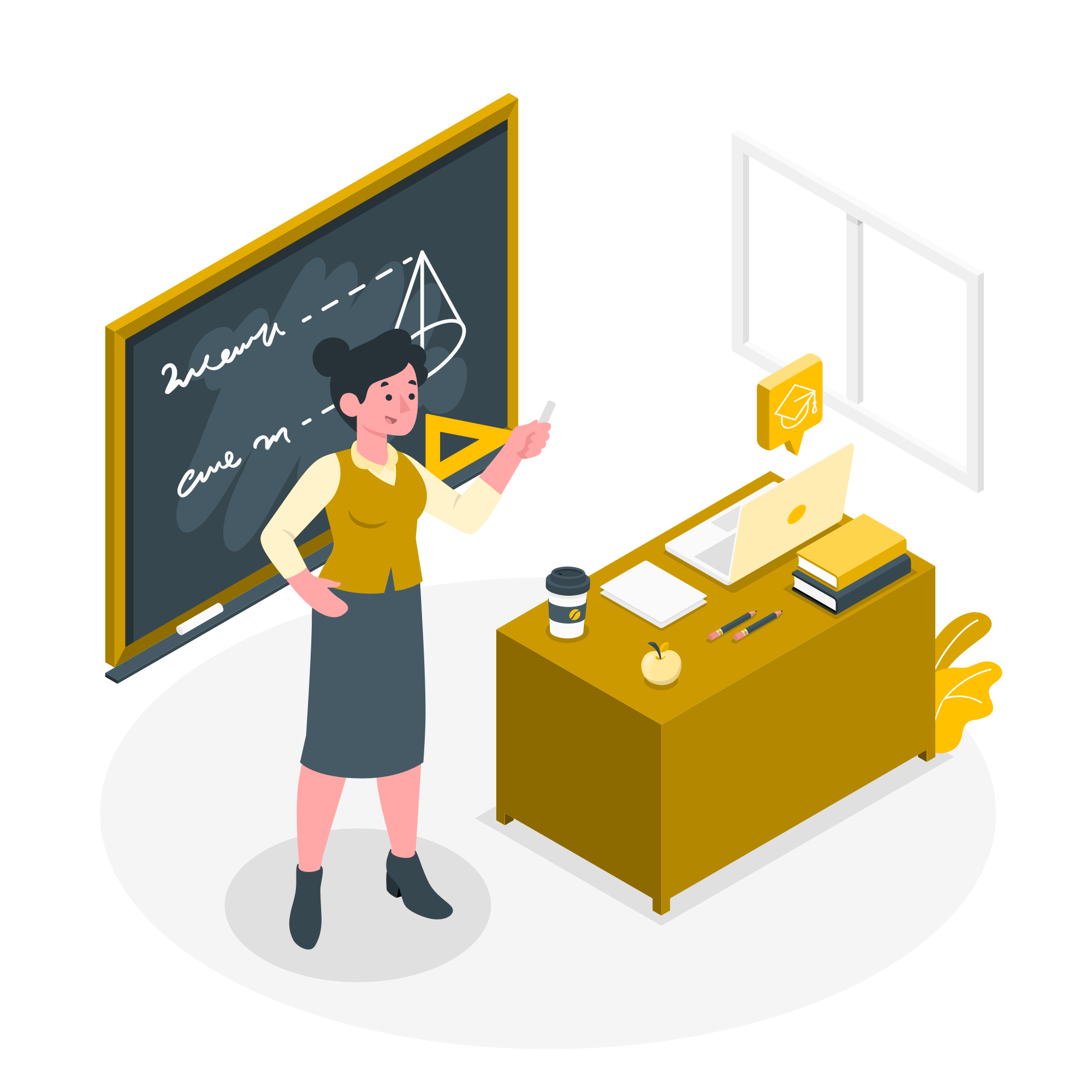 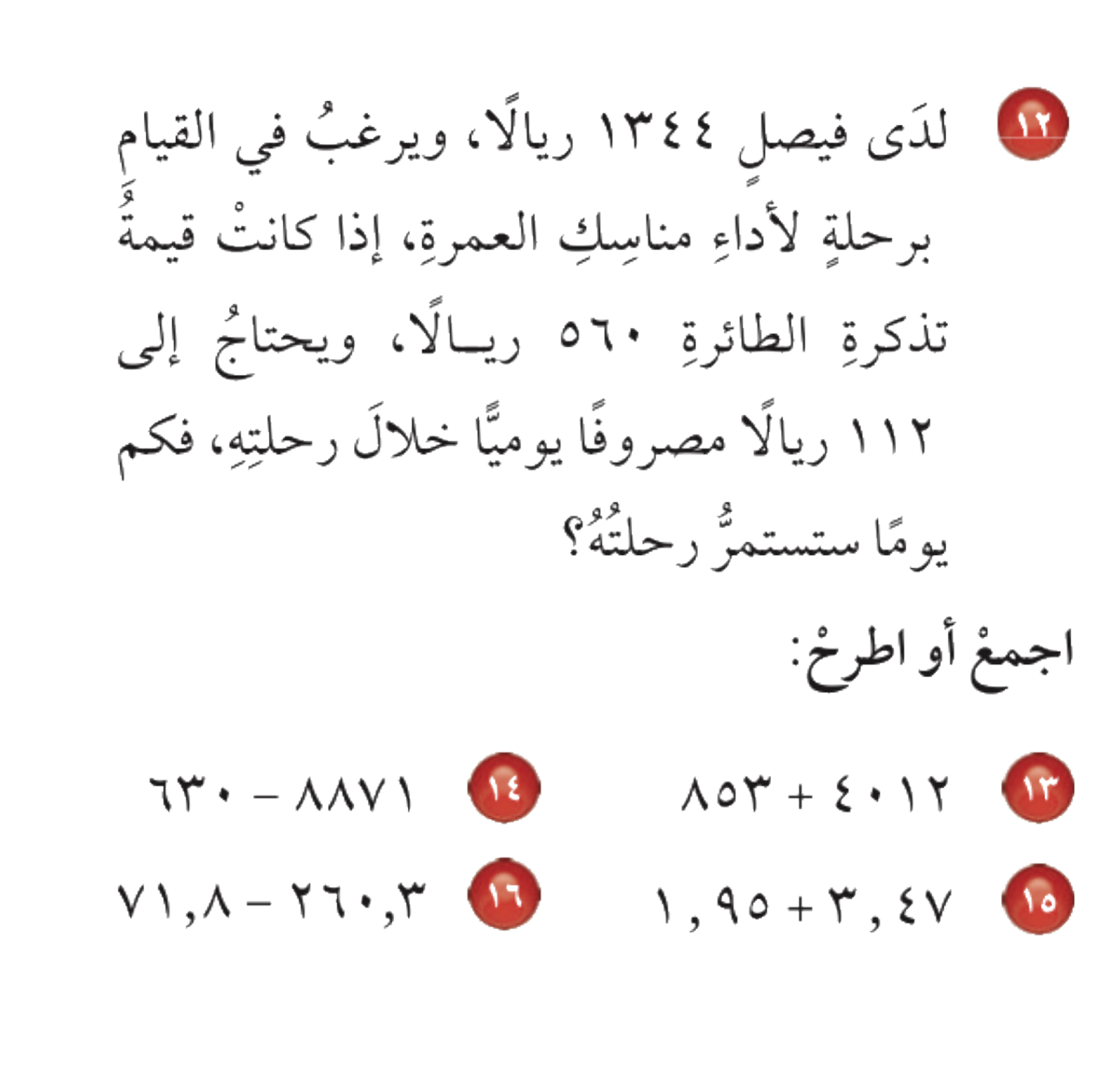 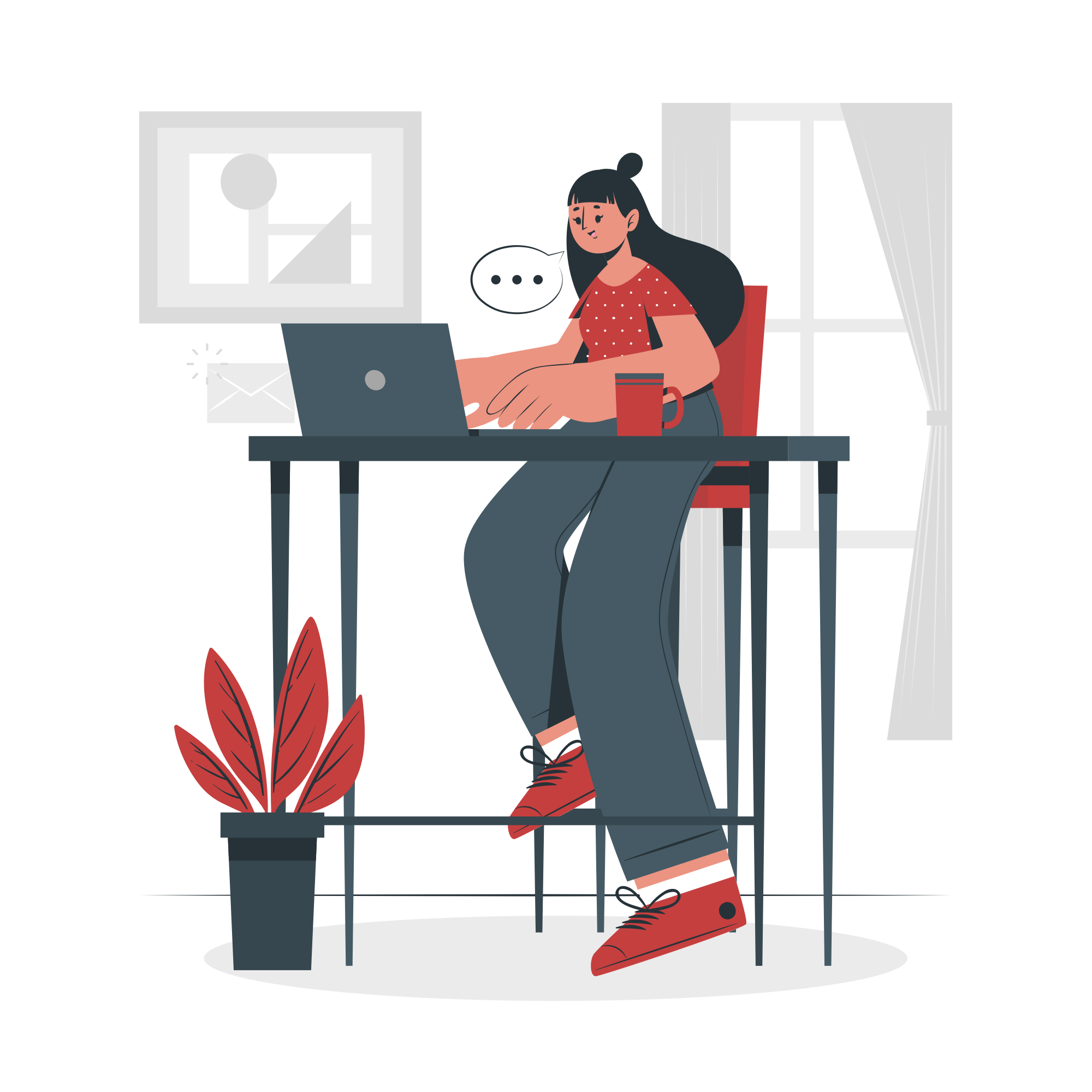 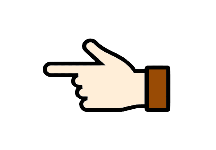 ٤٠١٢
٠٨٥٣
٨٨٧١
٠٦٣٠
٣٫٤٧
١٫٩٥
٢٦٠٫٣
٠٧١٫٨
+
-
+
-
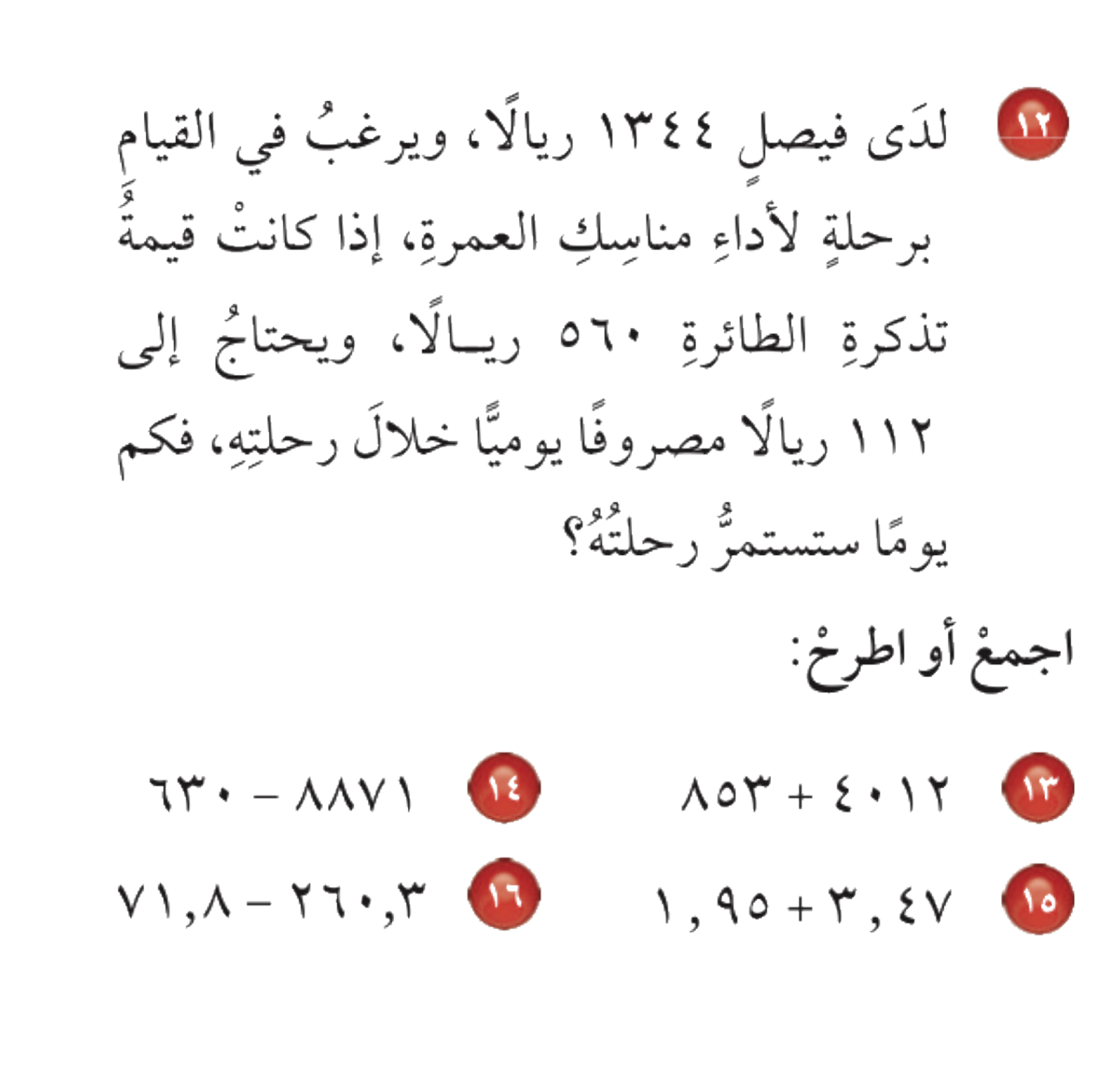 ٤٨٦٥
٨٢٤١
٥٫٤٢
١٨٨٫٥
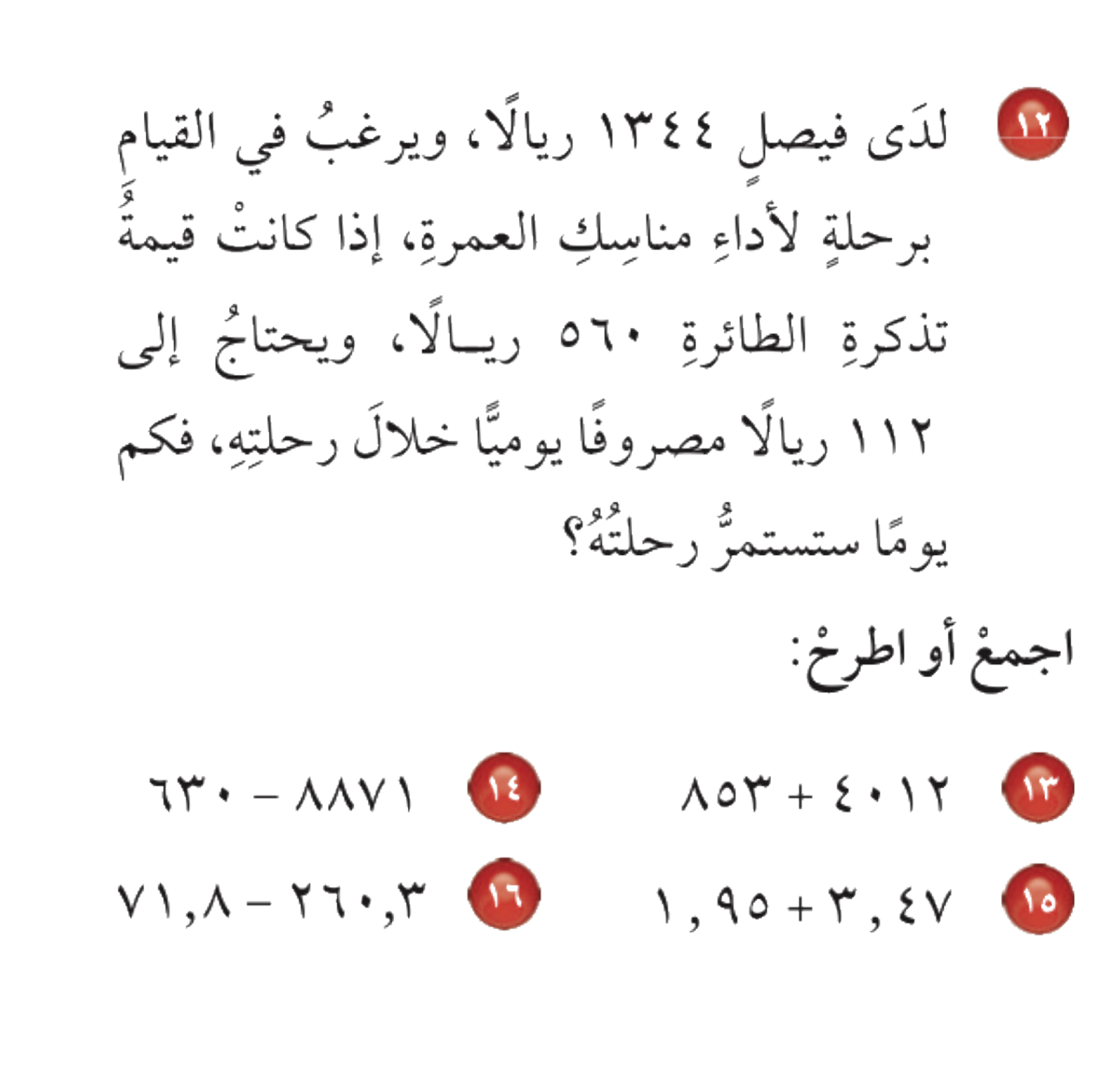 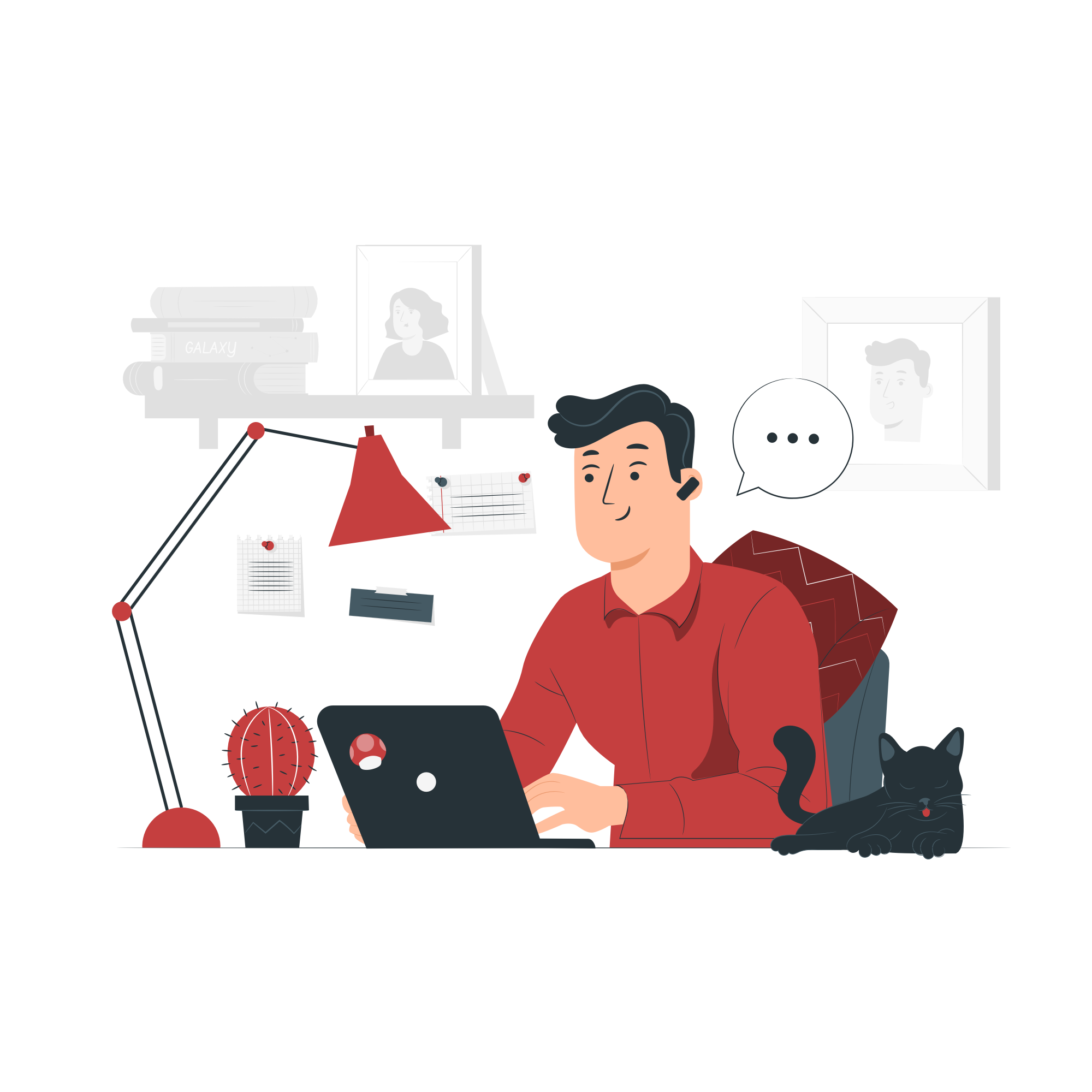 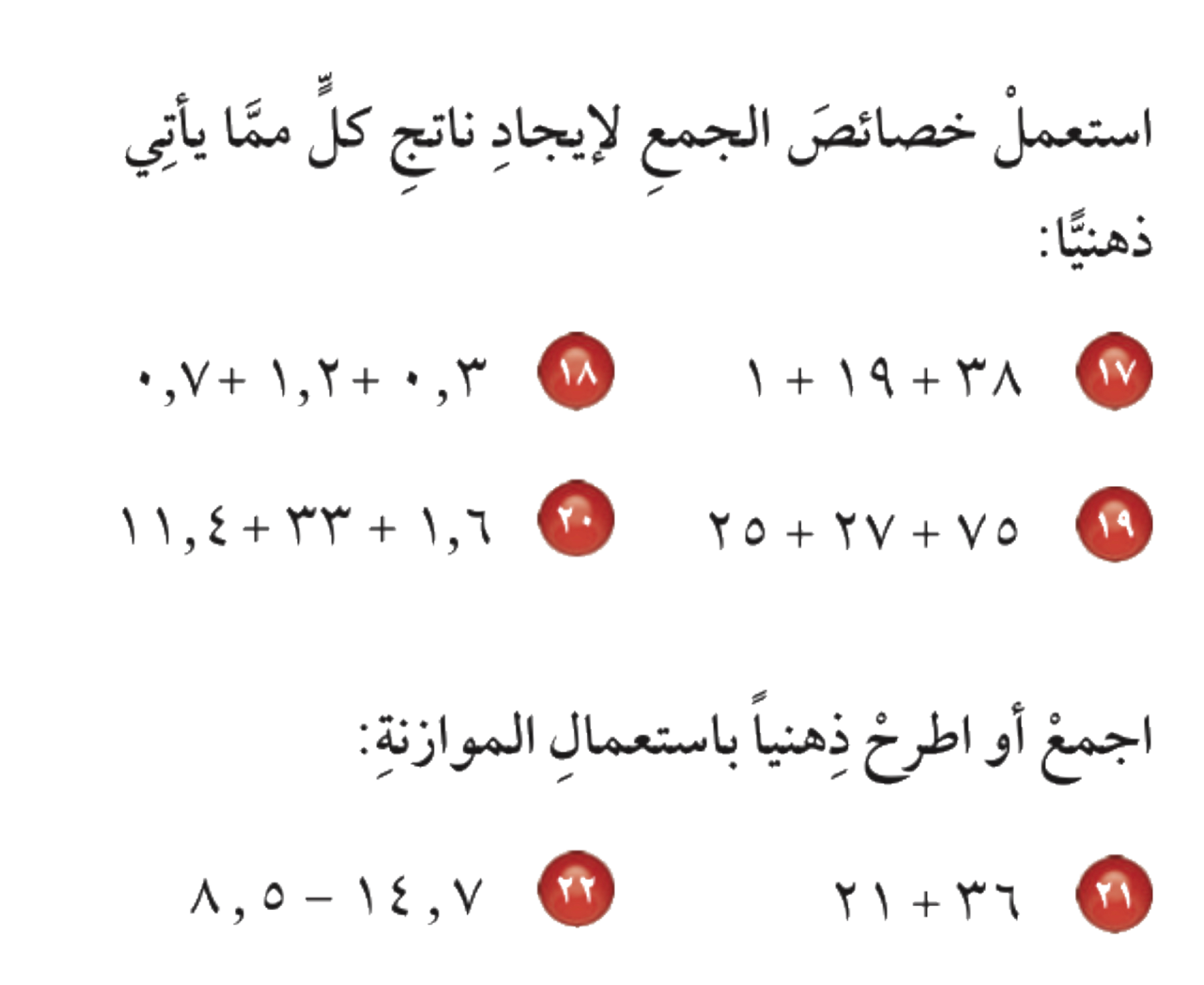 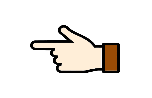 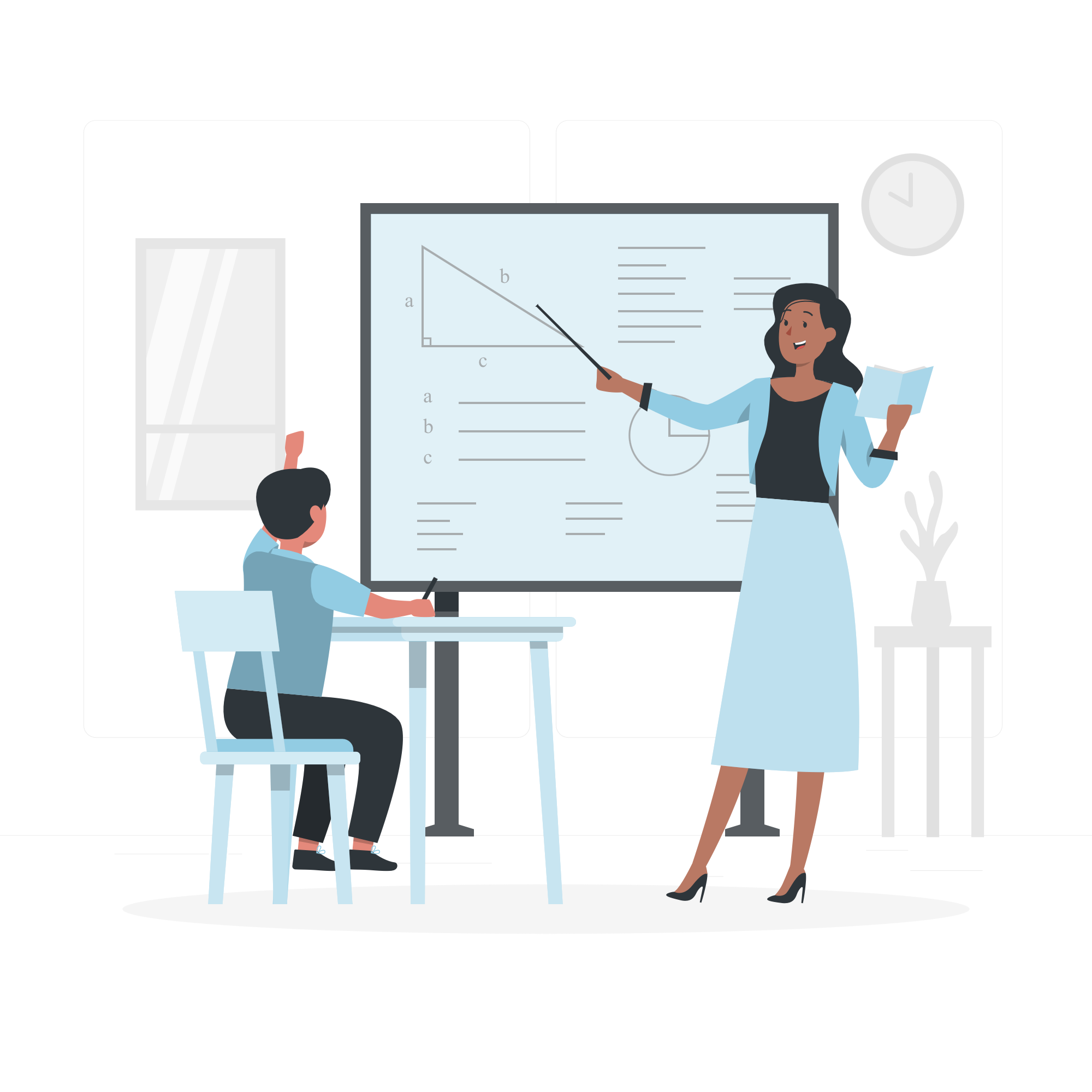 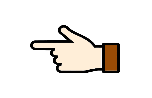 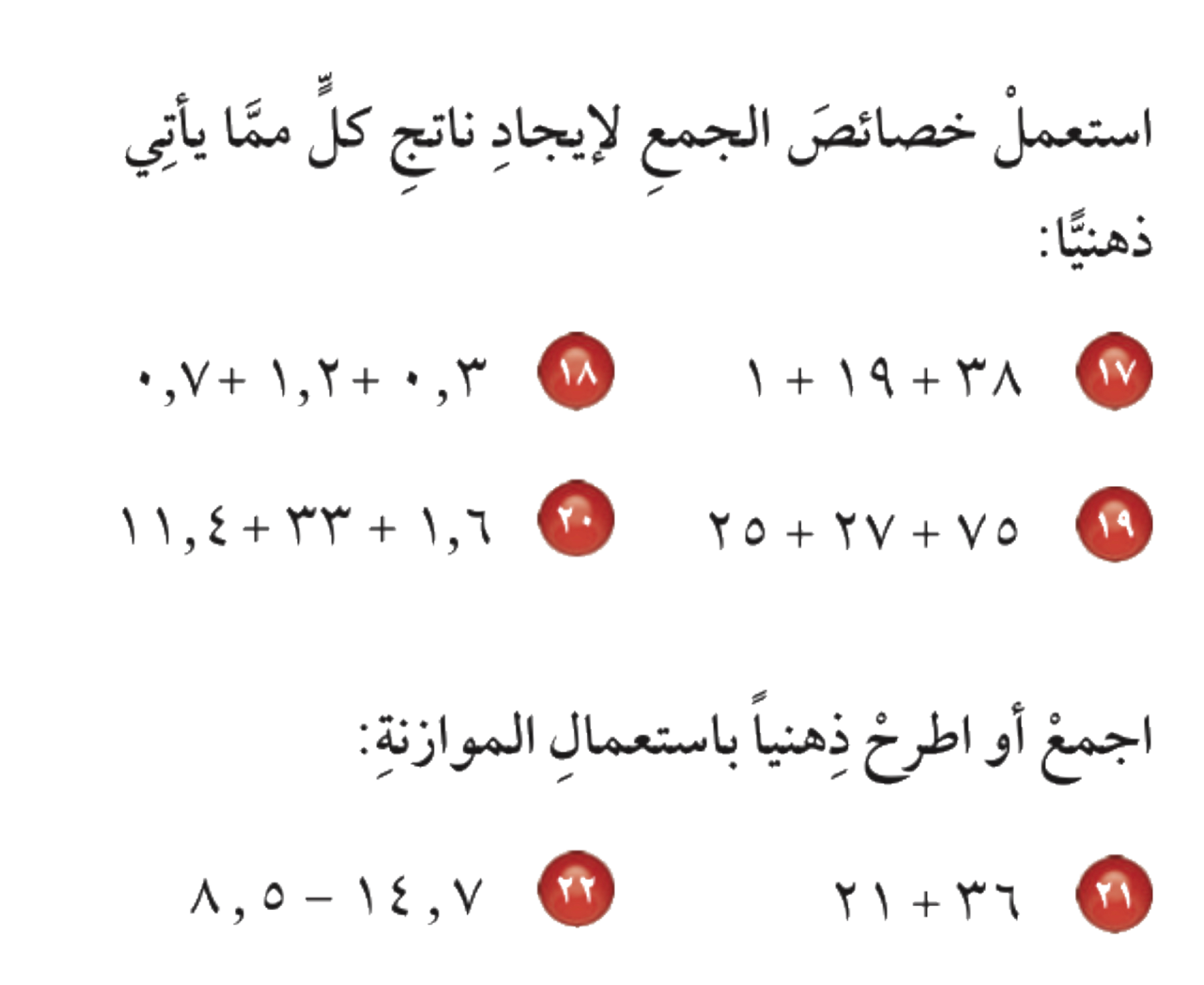 الخاصية التجميعية
=٣٨ + (١٩+١)
= ٣٨ + ٢٠ 
=٥٨
الجمع ذهنياً
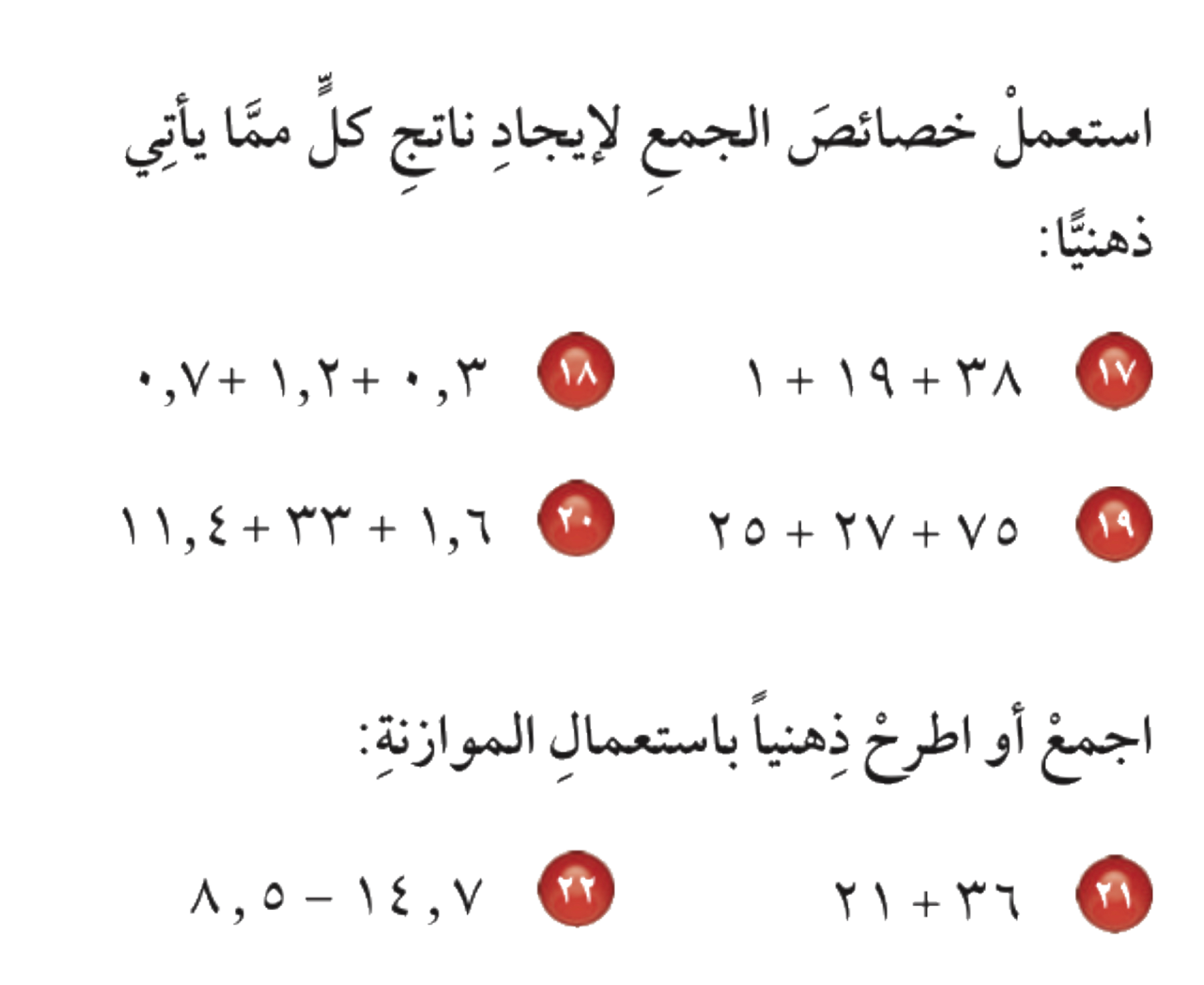 =٠٫٣ + ٠٫٧ + ١٫٢
=(٠٫٣ + ٠٫٧ )+ ١٫٢
=١ + ١٫٢
=٢٫٢
الخاصية الابدالية
الخاصية التجميعية
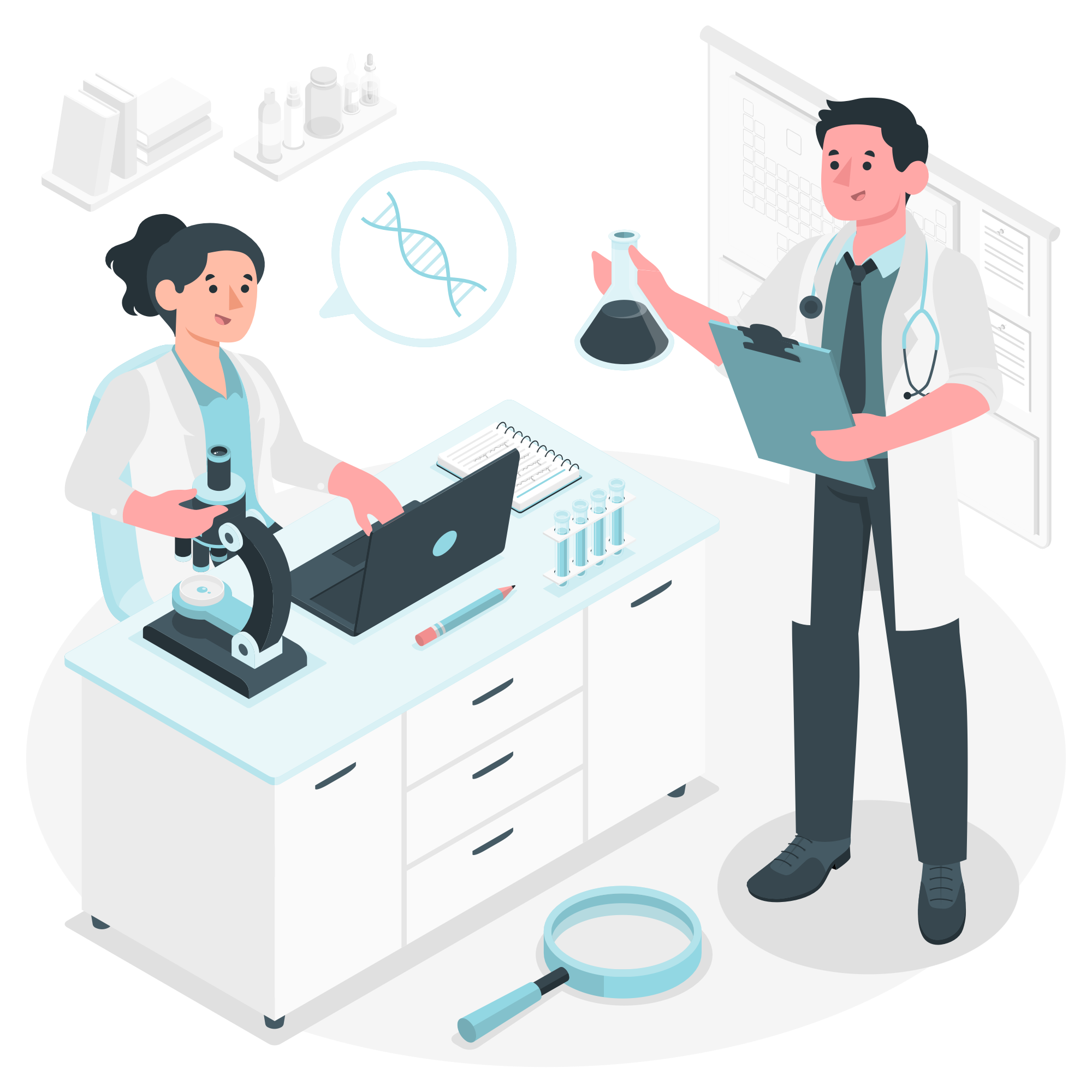 الجمع ذهنياً
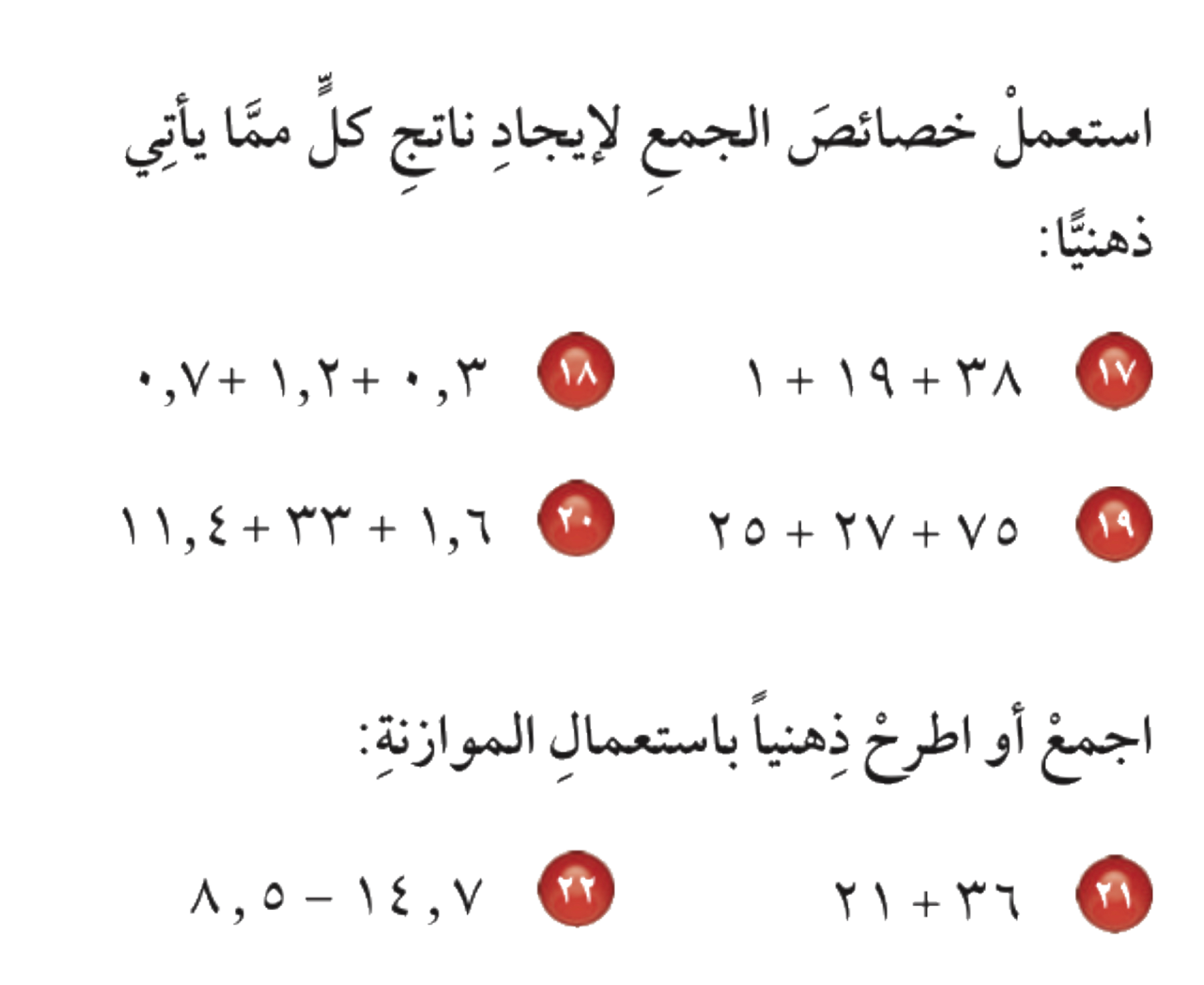 =٧٥ + ٢٥ + ٢٧
= (٧٥ + ٢٥)+ ٢٧
=١٠٠ + ٢٧ 
=١٢٧
الخاصية الابدالية
الخاصية التجميعية
الجمع ذهنياً
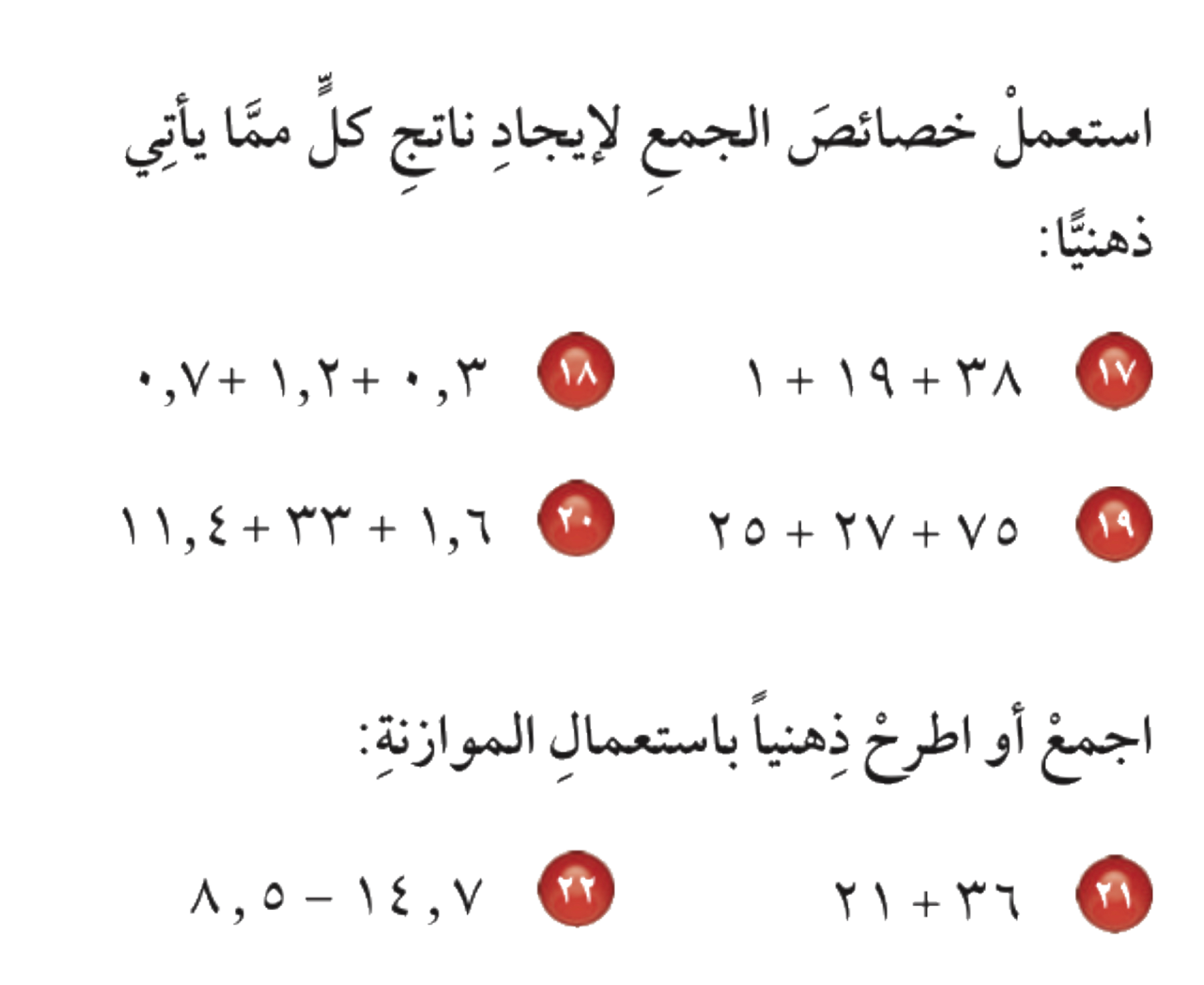 الخاصية الابدالية
=١٫٦ + ١١٫٤ + ٣٣
=(١٫٦ + ١١٫٤)+ ٣٣
=١٣ + ٣٣
=٤٦
الخاصية التجميعية
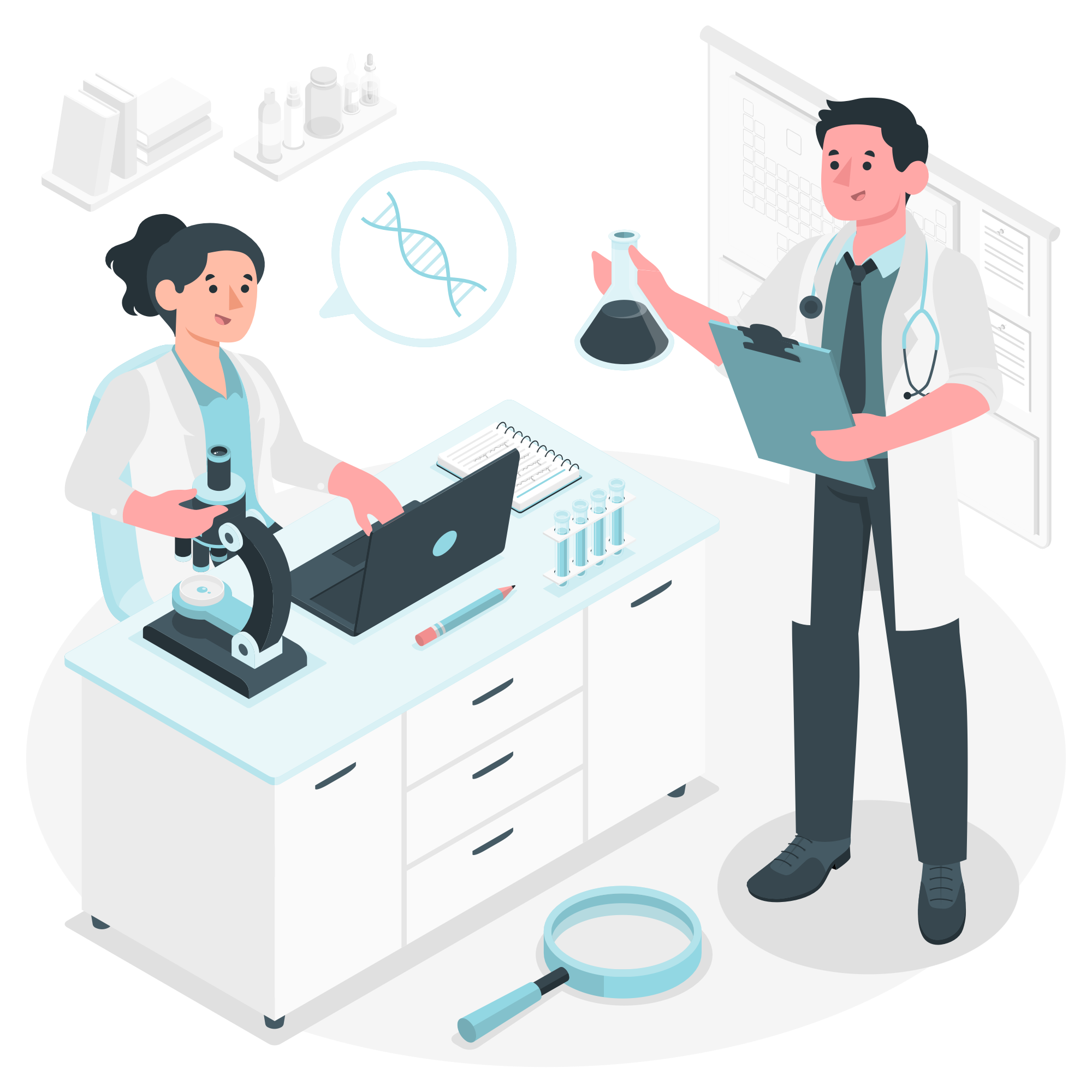 الجمع ذهنياً
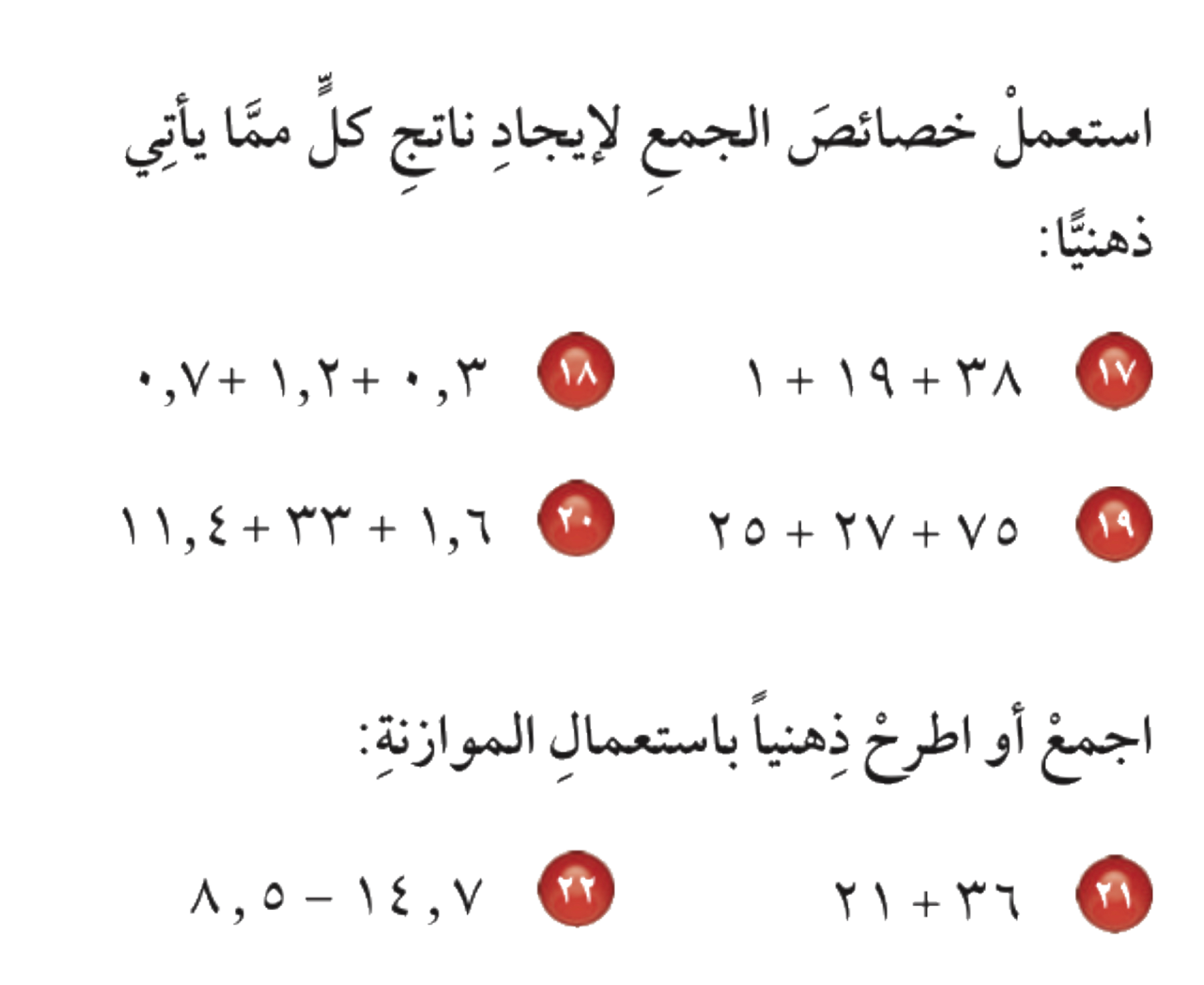 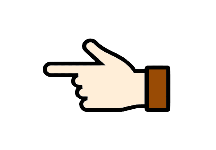 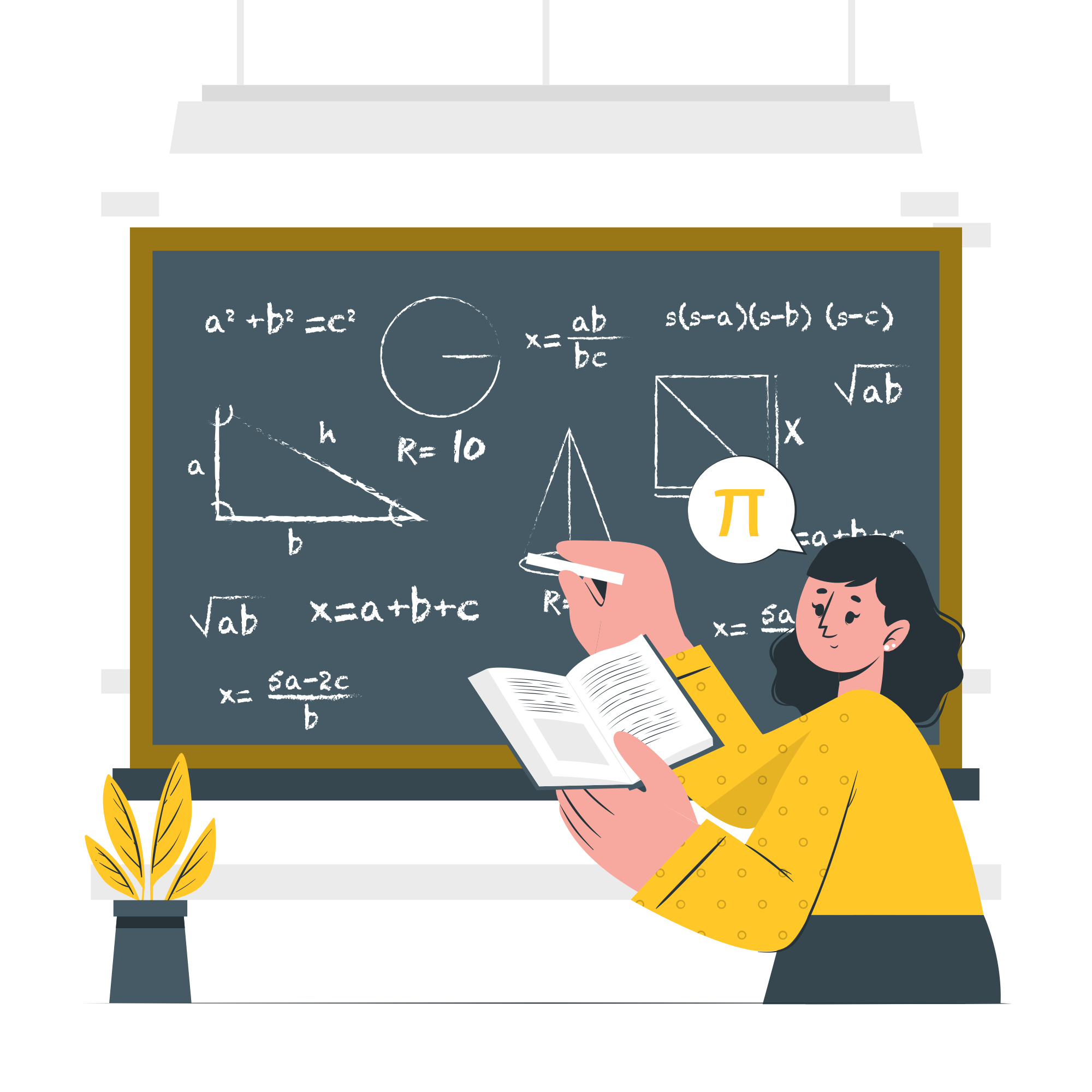 ٣٦ + ٢١ =

٣٧ + ٢٠ = ٥٧
١٤٬٧ - ٨٫٥ =

١٤٫٢ - ٨ = ٦٫٢
+ ١
- ١
- ٠٫٥
- ٠٫٥
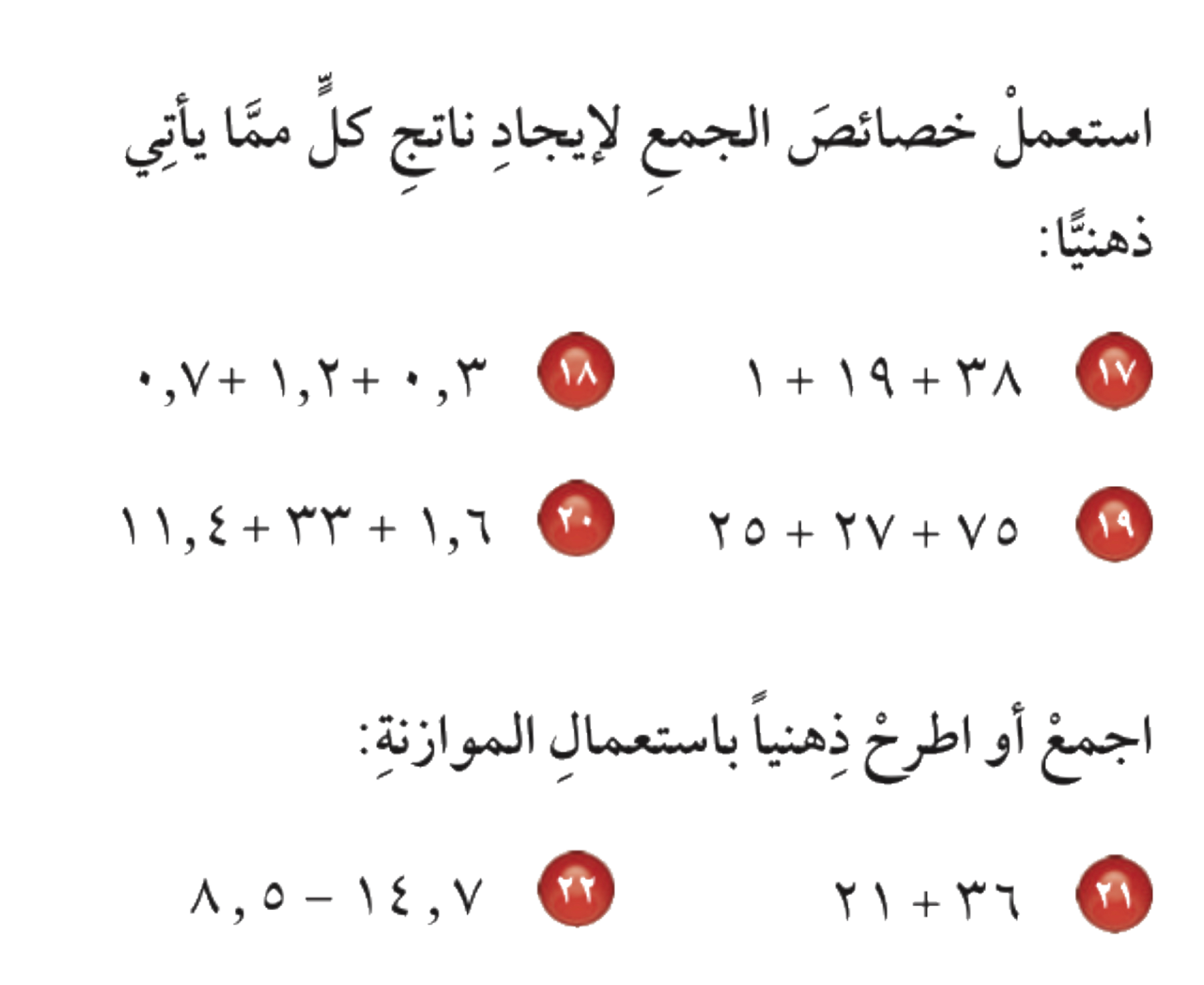 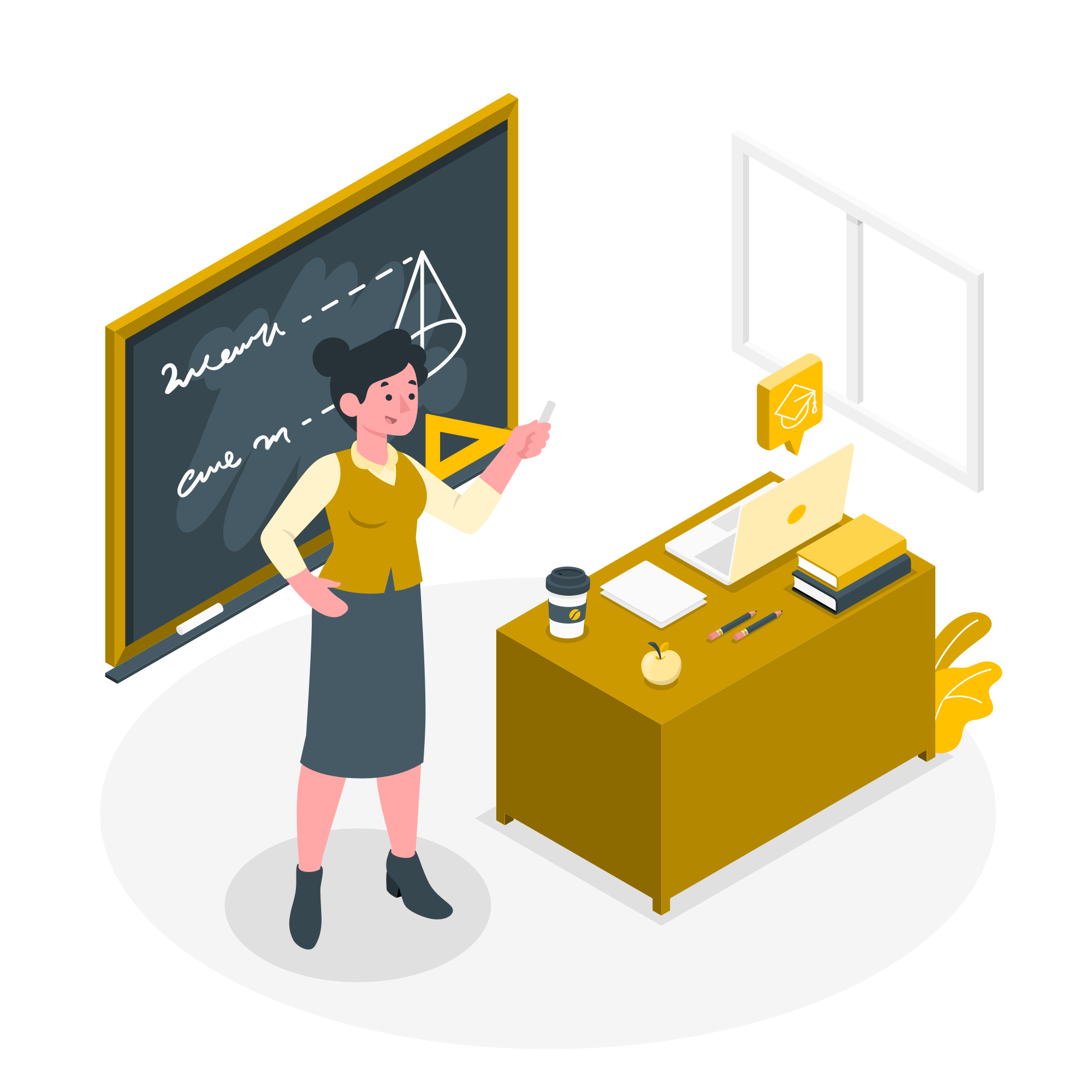 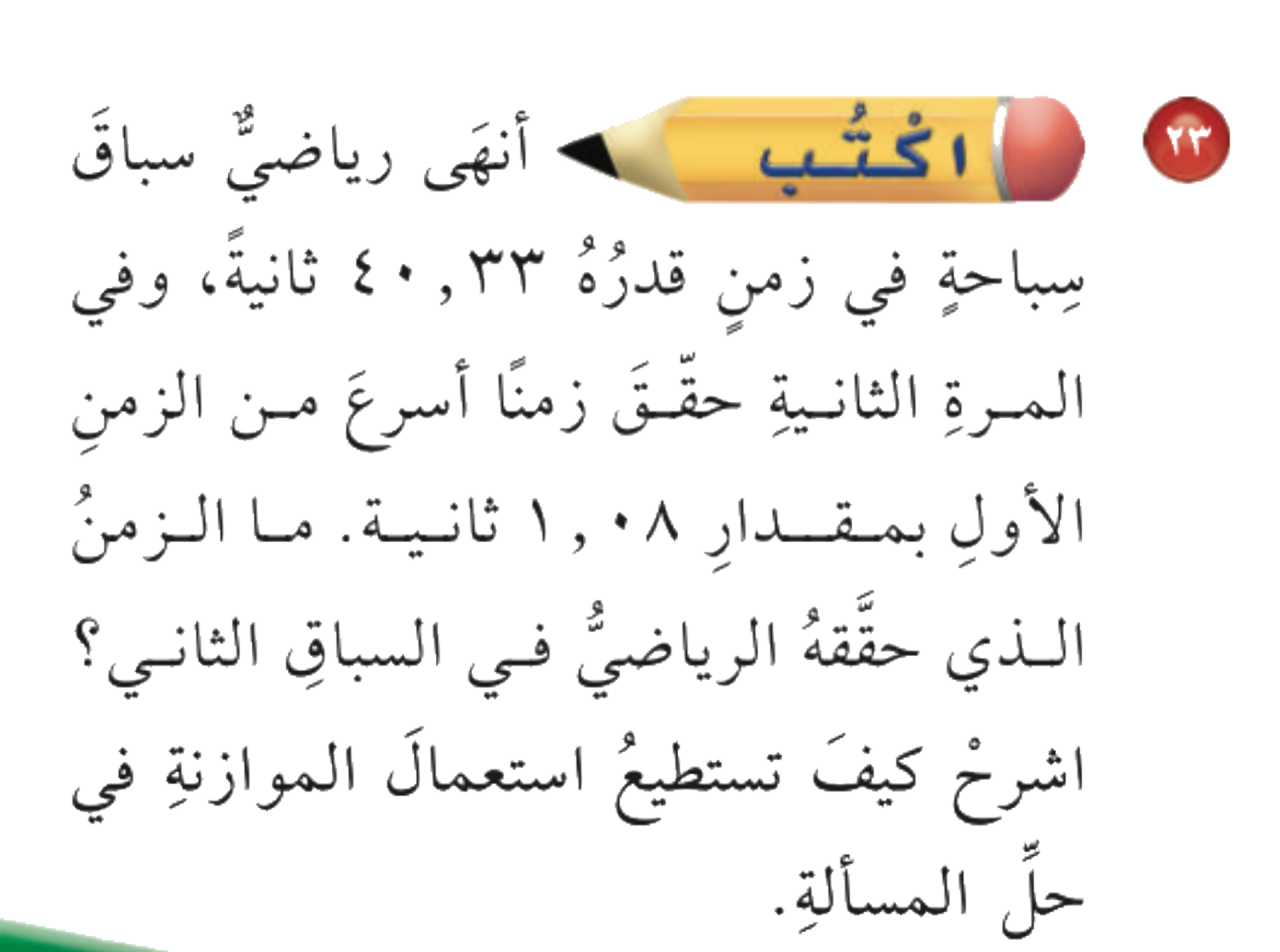 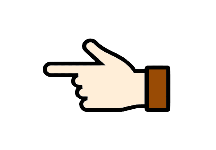 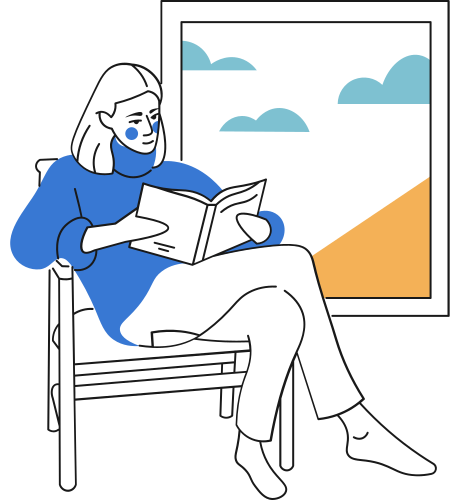 ٤٠٫٣٣ - ١٫٠٨ =

٤٠٫٢٥ - ١ = ٣٩٫٢٥ ثانية
- ٠٫٠٨
- ٠٫٠٨
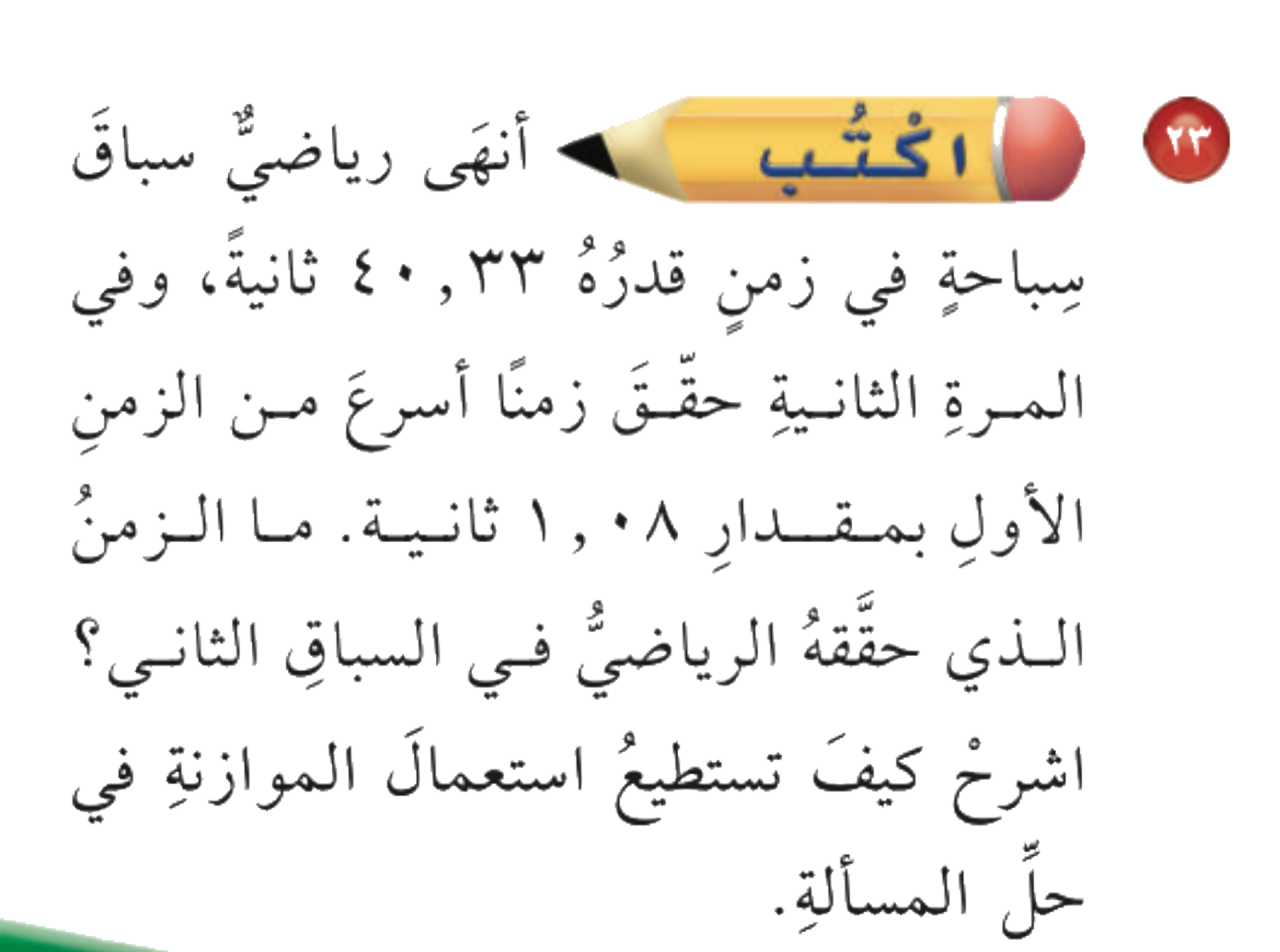 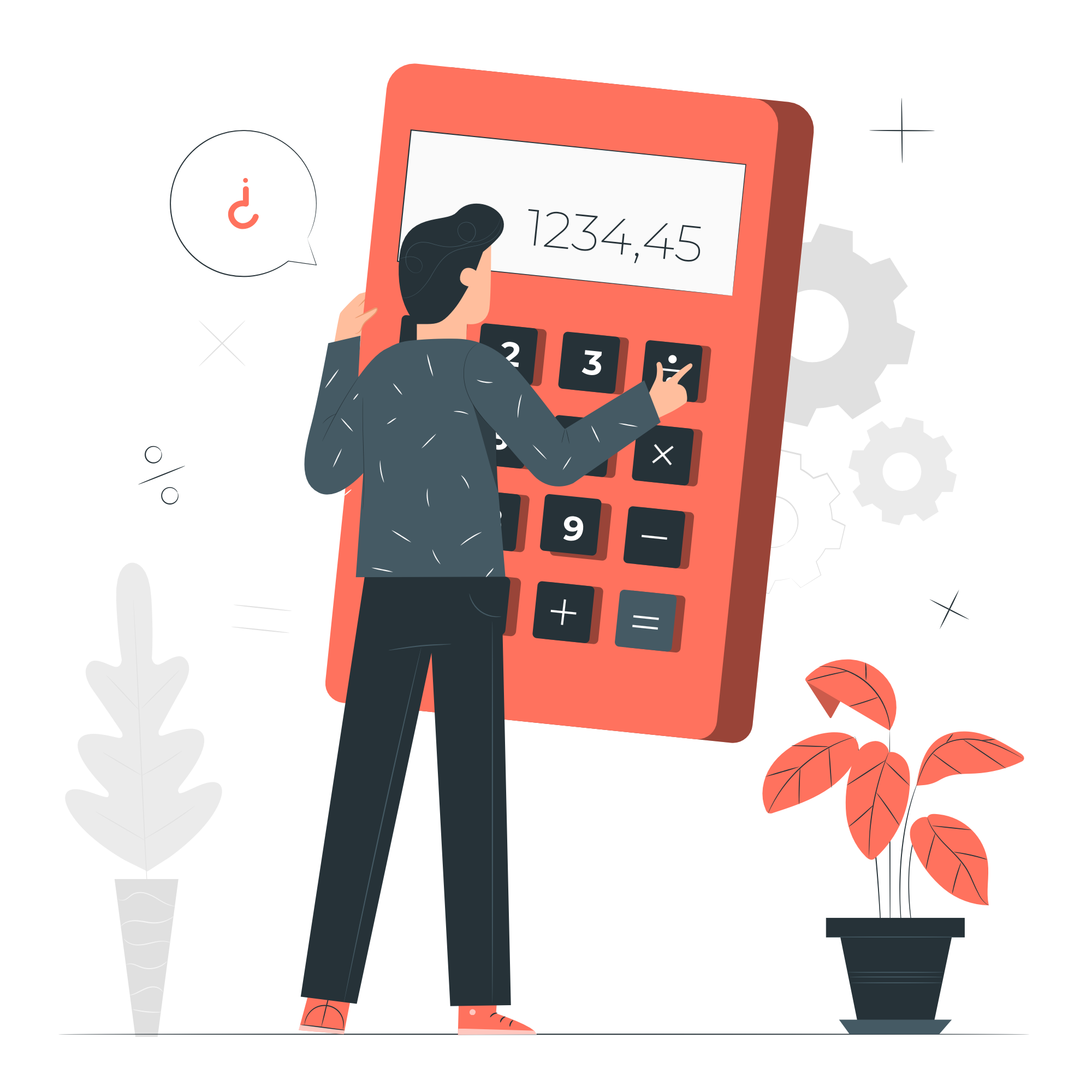